ESE535:Electronic Design Automation
Day 2:  January 21, 2015
Heterogeneous Multicontext Computing Array
Work Preclass
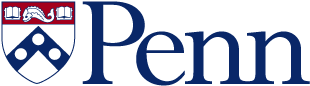 1
Penn ESE535 Spring2015 -- DeHon
Behavioral 
(C, MATLAB, …)
Arch. Select
Schedule
RTL
FSM assign
Two-level, 
Multilevel opt.
Covering
Retiming
Gate Netlist
Placement
Routing
Layout
Masks
Today
Motivation
Energy in programmable architectures
Gate Evaluation Model
Rent’s Rule and VLSI Complexity
Central Processor
Spatial Locality
Heterogeneous multicontext
Issues and Concerns
Project overview
2
Penn ESE535 Spring2015 -- DeHon
Question
What should an energy-efficient programmable substrate look like?
Importance: 
Computation/chip limited by      energy-density not transistor capacity         dark silicon
Energy efficiency determines battery life
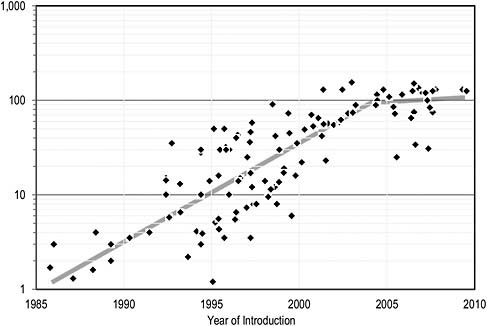 W/cm2
The Future of Computing Performance: Game Over or Next Level?
National Academy Press, 2011
3
Penn ESE535 Spring2015 -- DeHon
Question
Is it better to build compact computations
And read instructions and data from memory
Avoid sending data on long wires
Or to build spatially distributed computations
And send data from producers to consumers
Avoid spending energy on large memories
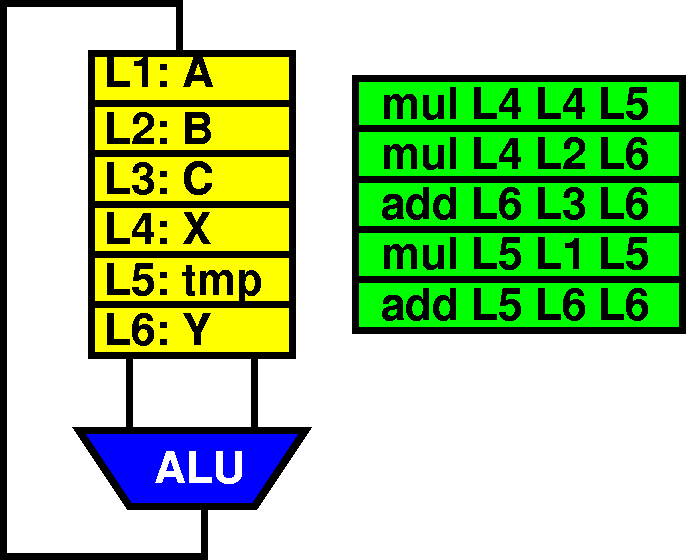 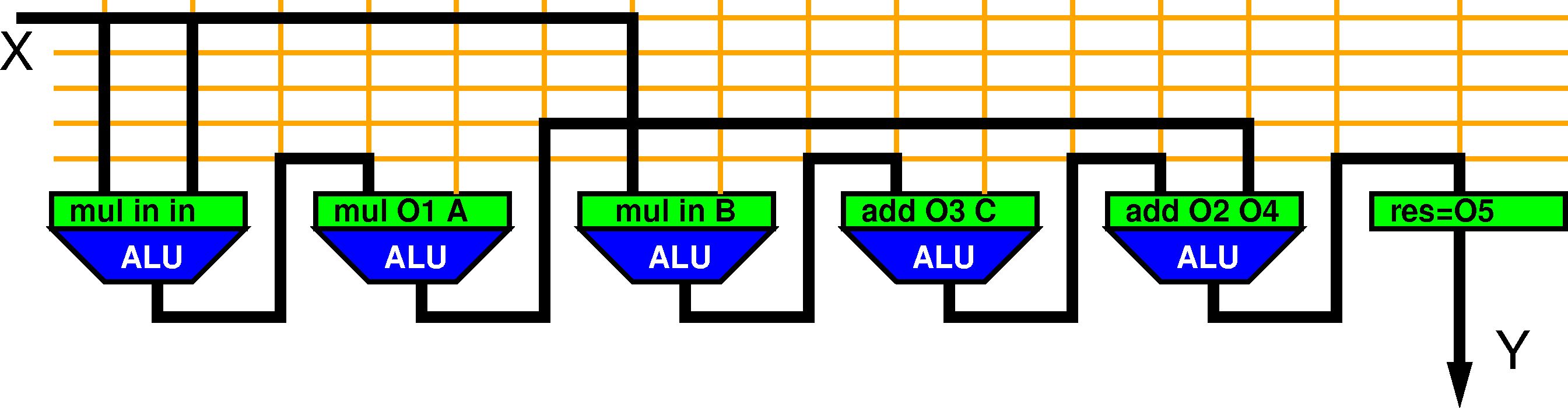 4
Penn ESE535 Spring2015 -- DeHon
Intuition
Given a good spatial layout
It is cheaper to transmit the result of a gate to its well-placed consumers
average wire length O(Np-0.5) ≤O(N0.5)
O(1) for p<0.5
Than to 
Fetch inputs from a       large central memory
O(N0.5)
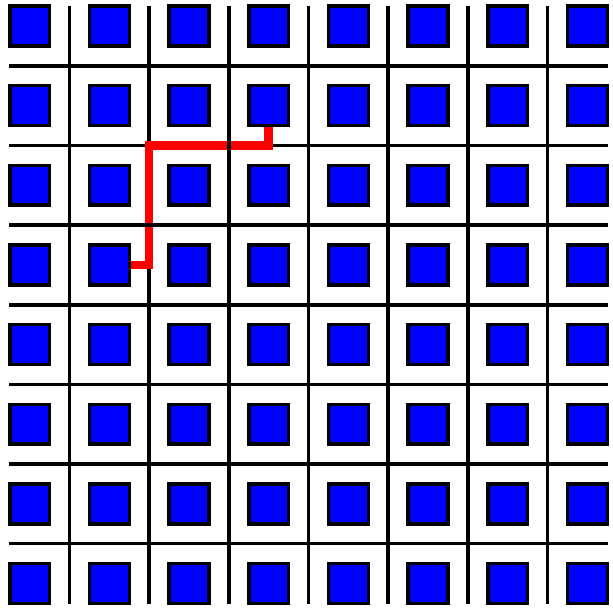 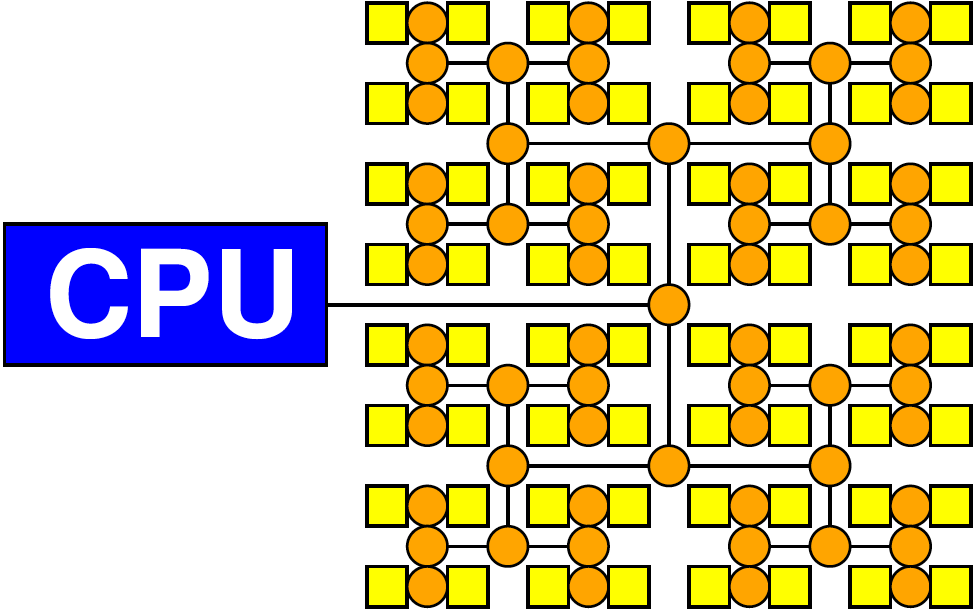 5
Penn ESE535 Spring2015 -- DeHon
Gate Array Evaluation Model
For each “circuit” 
Evaluate N k-input gates (k constant, e.g. 4)
Assume
Must evaluate every gate every time
Every gate active (may switch)
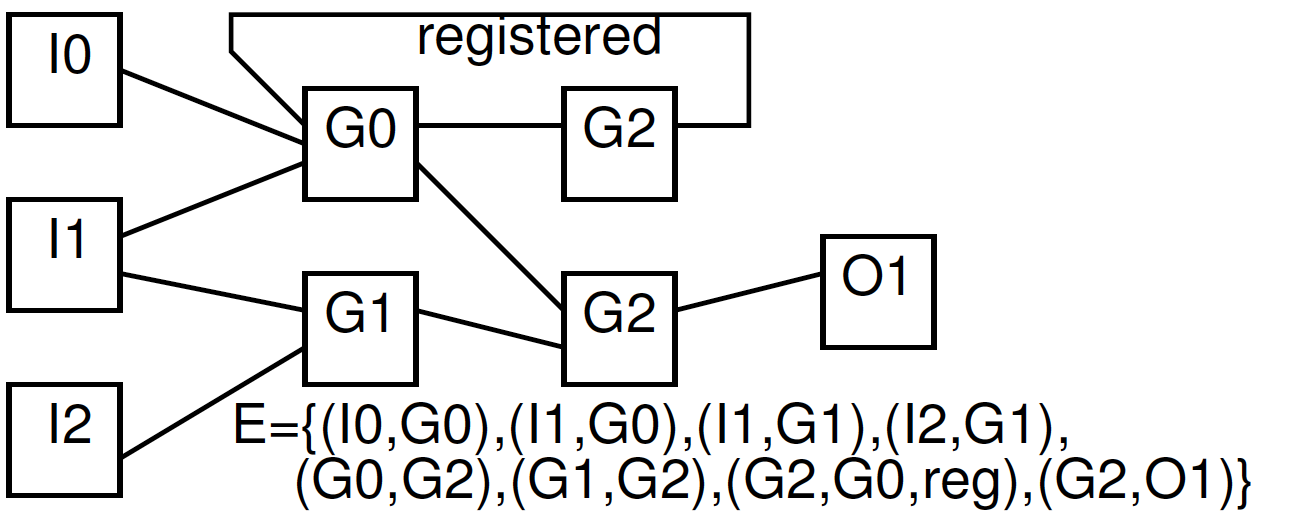 6
Penn ESE535 Spring2015 -- DeHon
N/2
N/2
Bisection Width
Partition design into two equal size halves
Minimize wires (nets) with ends in both halves
Number of wires crossing is bisection width
lower bw = more locality
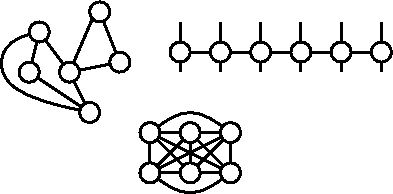 bisection
   width
7
Penn ESE535 Spring2015 -- DeHon
Preclass
3a: What is bisection cut when:
0:D, 1:A, 2: C, 3: B
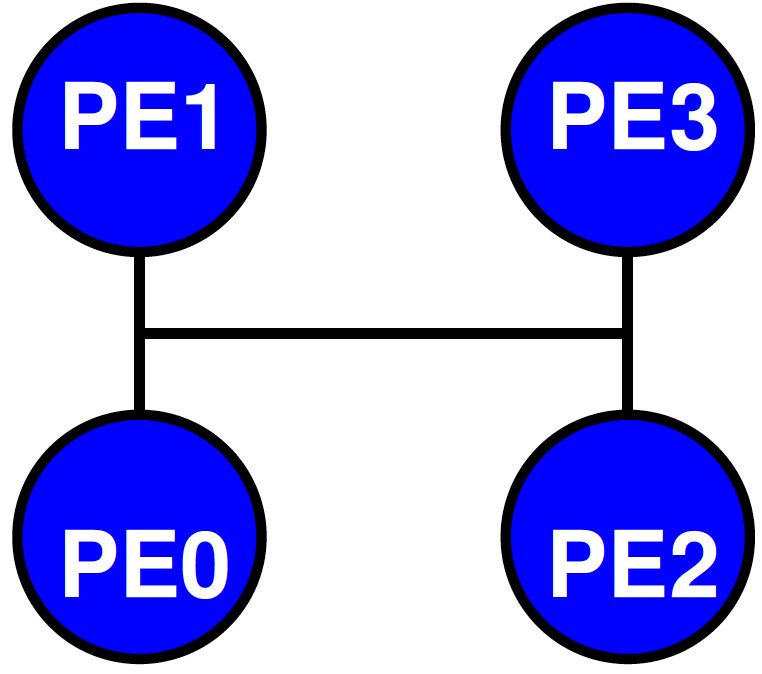 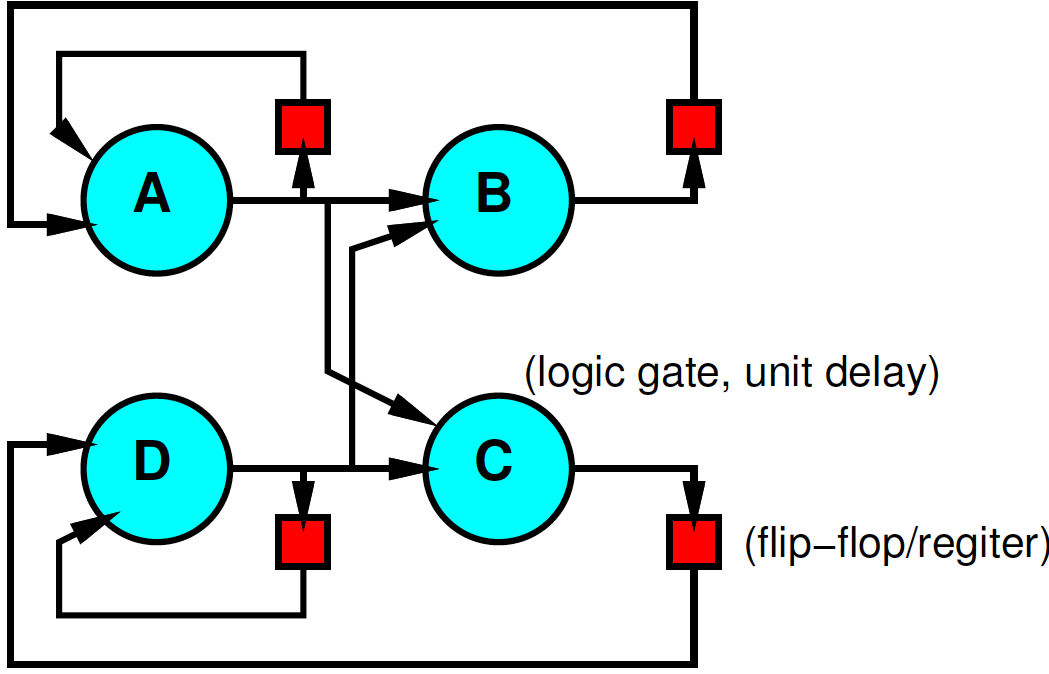 8
Penn ESE535 Spring2015 -- DeHon
Preclass
4a: What is bisection cut when:
0:A, 1:B, 2: D, 3: C
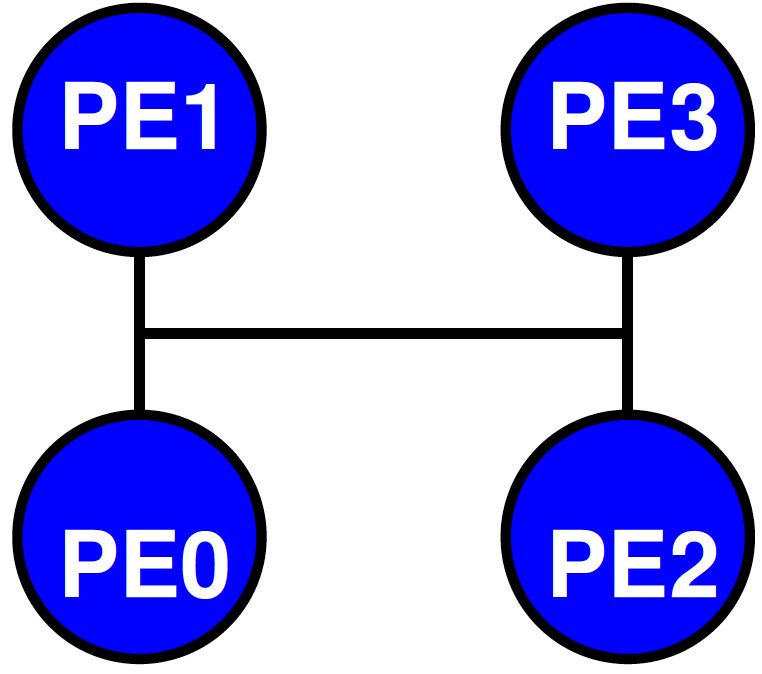 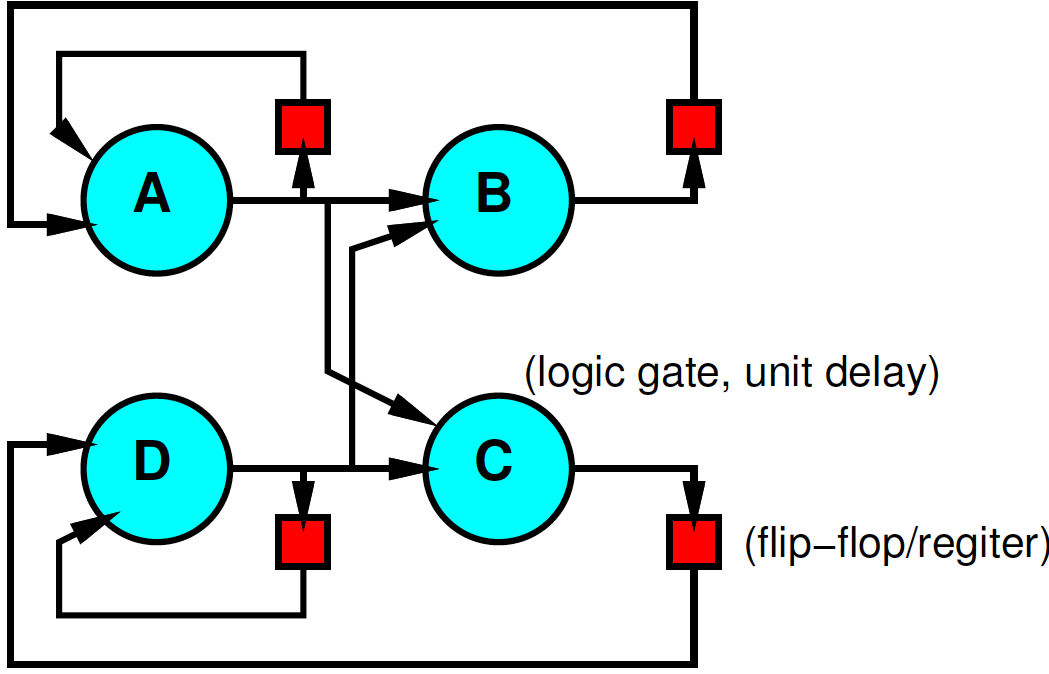 9
Penn ESE535 Spring2015 -- DeHon
Minimum Bisection?
Is there a better assignment?
One that achieves a smaller bisection cut?
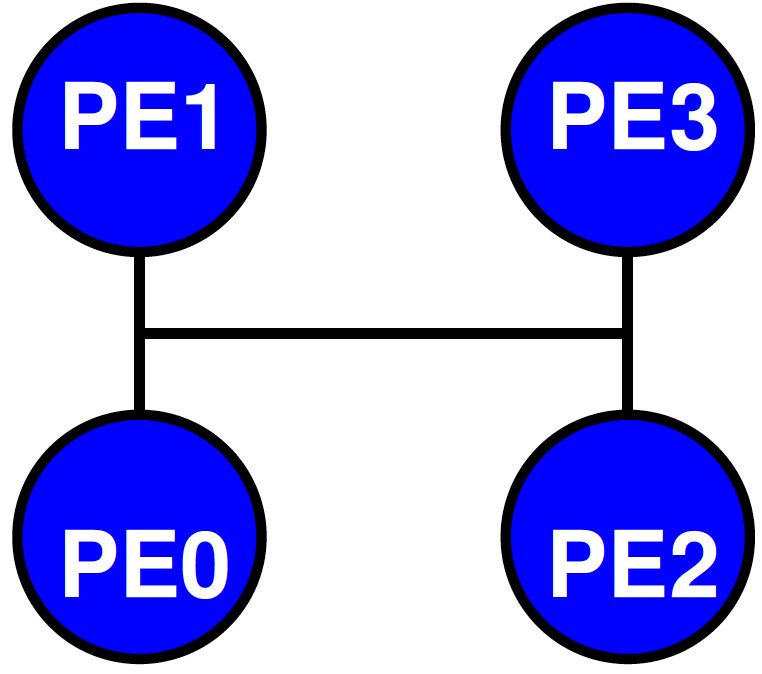 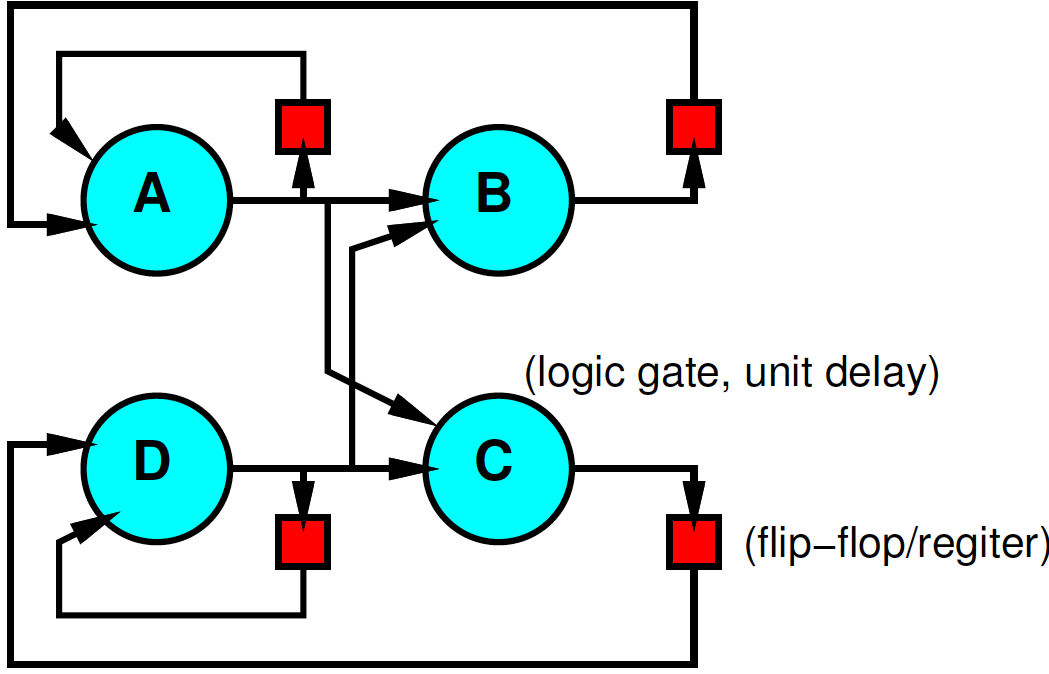 10
Penn ESE535 Spring2015 -- DeHon
N/2
N/2
Bisection Width
Partition design into two equal size halves
Minimize wires (nets) with ends in both halves
Number of wires crossing is bisection width
lower bw = more locality
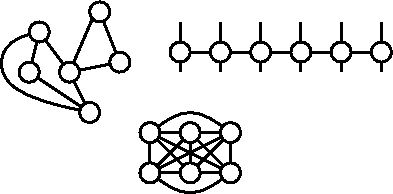 bisection
   width
11
Penn ESE535 Spring2015 -- DeHon
Rent’s Rule
If we recursively bisect a graph, attempting to minimize the cut size, we typically get:
BW=IO = c Np
0p1
p1 means many inputs come from  within a partition
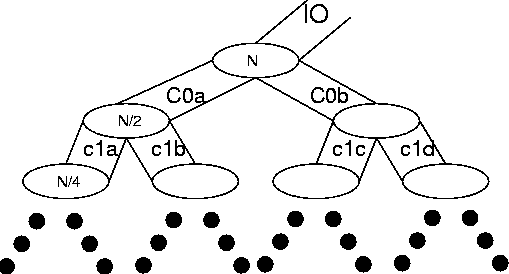 [Landman and Russo, 
      IEEE TR Computers p1469, 1971]
12
Penn ESE535 Spring2015 -- DeHon
Rent’s Rule Bisection Data
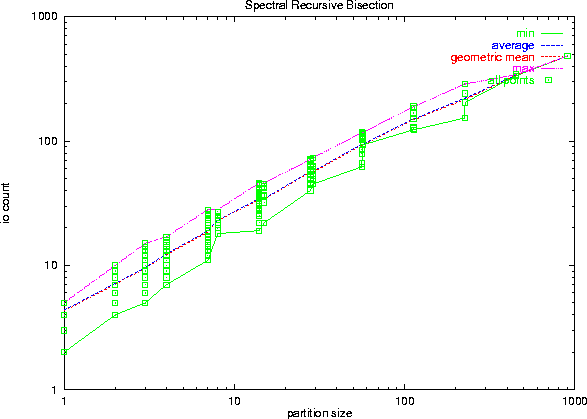 IO = c Np
Log-log plot  straight lines represent geometric growth
13
Penn ESE535 Spring2015 -- DeHon
Rent and Locality
Rent and IO quantifying locality
local consumption
local fanout
IO = c Np
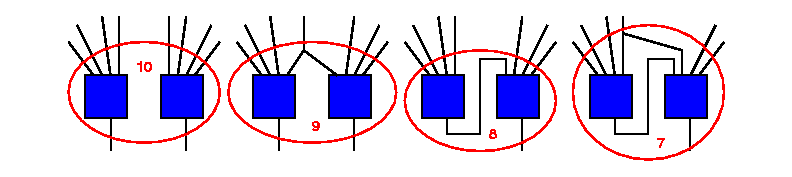 14
Penn ESE535 Spring2015 -- DeHon
VLSI Interconnect Area
Bisection width is lower-bound on IC width
When wire dominated, may be tight bound
(recursively)
Rent’s Rule tells us how big our chip must be
15
Penn ESE535 Spring2015 -- DeHon
As a function of Bisection
Achip  N  Agate
Achip  Nhorizontal Wwire  Nvertical Wwire
Nhorizontal = Nvertical  = BW = cNp
Achip  (cN)2p
If p<0.5
                    Achip  N
If p>0.5
                     Achip  N2p 
Interconnect dominates
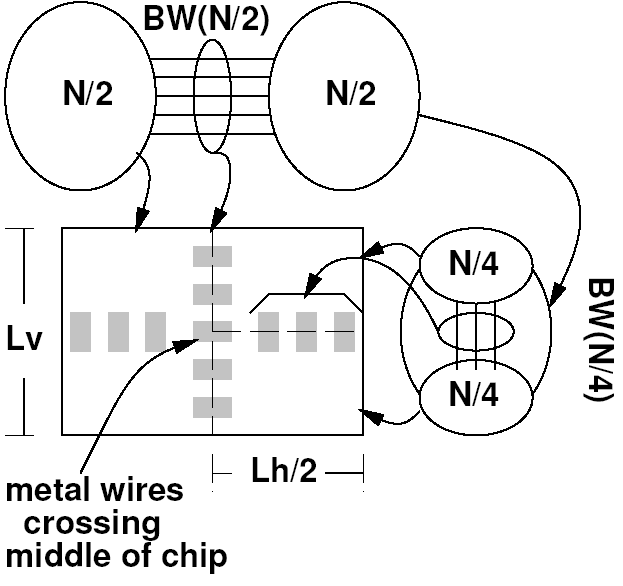 16
Penn ESE535 Spring2015 -- DeHon
Outline
Gate Evaluation Model
Rent’s Rule and VLSI Complexity
Central Processor
Instruction Sharing
Spatial Locality
Description
Data
Instruction
Wire sharing
17
Penn ESE535 Spring2015 -- DeHon
Fully Banked Memory
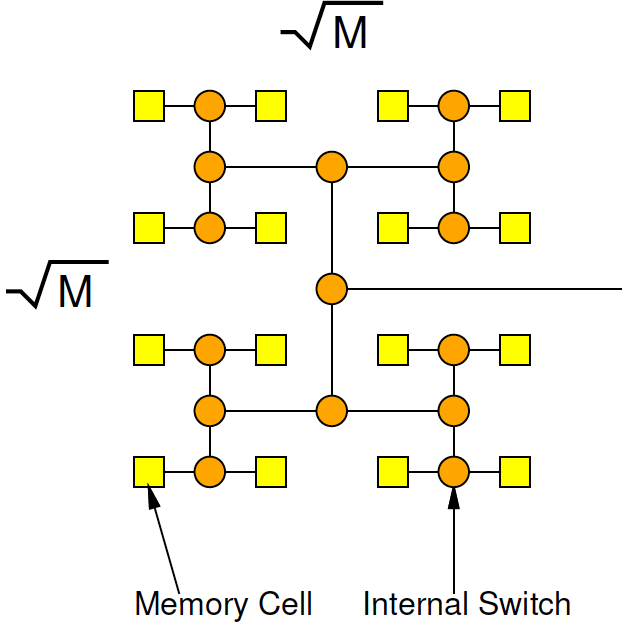 Only activate path to leaf
O(M0.5) wire length
Random access must send address
O(M0.5log(M))
Sequential access avoid address per bit
O(M0.5)  per bit
18
Penn ESE535 Spring2015 -- DeHon
Central Processor
Each instruction specifies source nodes so is O(log(N)) long
O(N1.5log1.5(N))
Read/write O(N) bits
O(N1.5log(N))
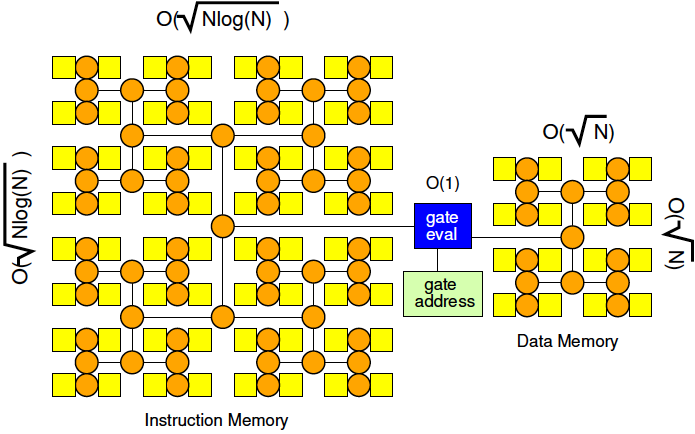 19
Penn ESE535 Spring2015 -- DeHon
Central Processor
Each instruction specifies source nodes so is O(log(N)) long
O(N1.5log1.5(N))
Read/write O(N) bits
O(N1.5log(N))
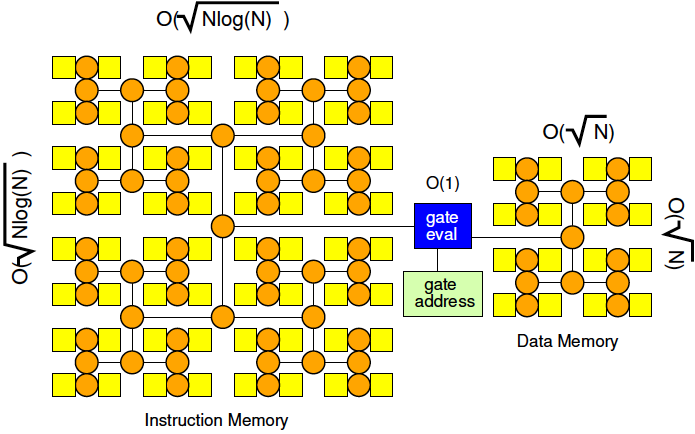 20
Penn ESE535 Spring2015 -- DeHon
Problem 1: Description Locality
Assumption: Each instruction specifies source nodes so is O(log(N)) long

Challenge: Costs O(N log(N)) for description since can assume any input comes from anywhere
Opportunity: exploit Rent locality
21
Penn ESE535 Spring2015 -- DeHon
Spatial Locality
If we place a circuit well, 
Most of the inputs can be “close”
Use Rent’s Rule recursive bisection
IO = c Np
p1 means many inputs come from  within a partition
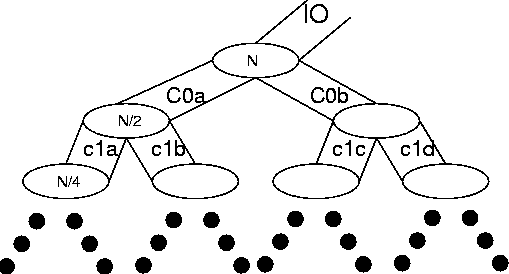 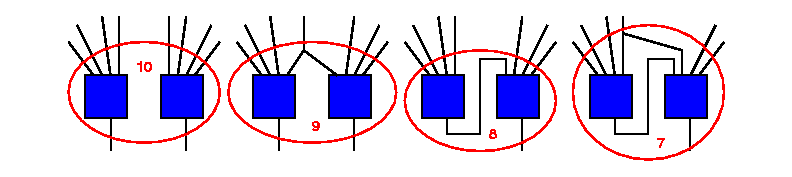 22
Penn ESE535 Spring2015 -- DeHon
Description Lemma
If p<1.0, can describe computation with O(N) memory.
If something close by, only need to use bits proportional to subtree height
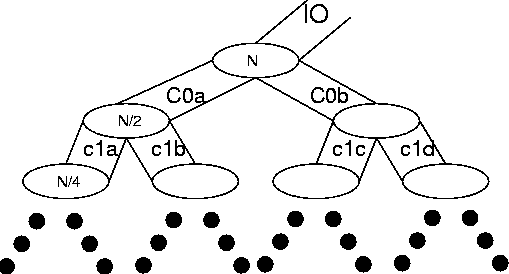 23
Penn ESE535 Spring2015 -- DeHon
Central Processor with Description Locality
p<1.0, total instruction bits are O(N)
O(N1.5)
Read/write O(N) bits
O(N1.5log(N))
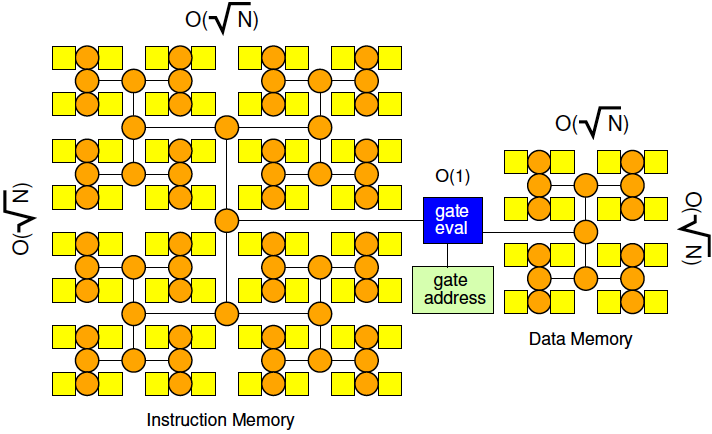 24
Penn ESE535 Spring2015 -- DeHon
Central Processor
Total instruction bits
Read Ibits
From memory of size Ibits
Read/write bits
5 N bits (for 4-LUT)
From memory of size N
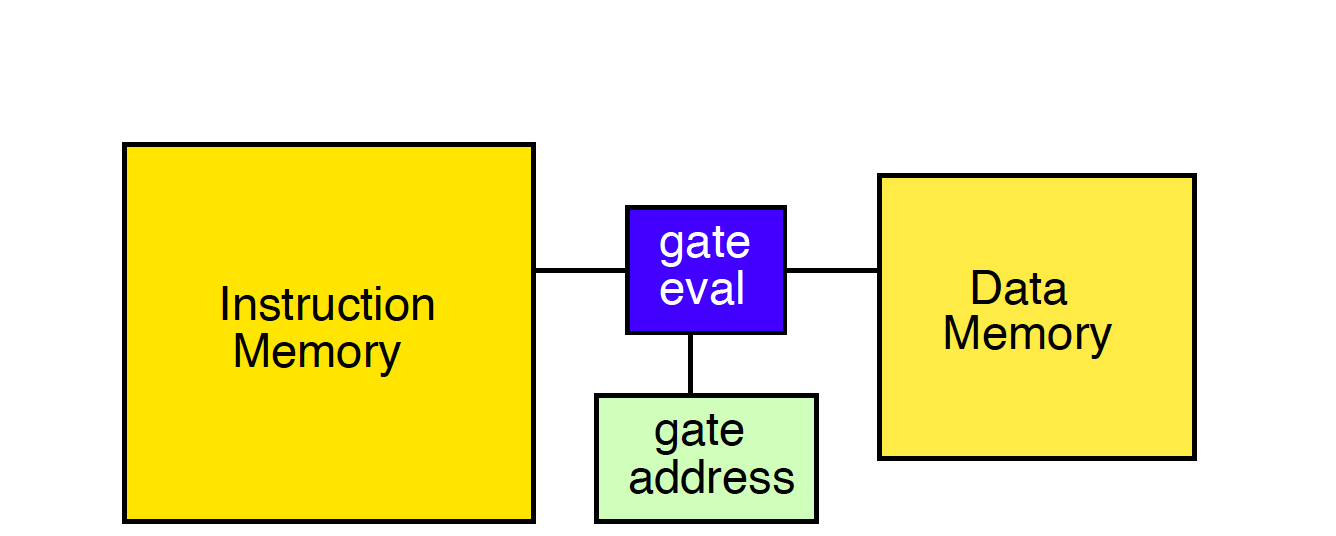 25
Penn ESE535 Spring2015 -- DeHon
Central Processor
Total instruction bits
Read Ibits
Ibits-bit Memory



p=0.7  ~N×(16+27)
Read/write O(N) bits
5 N
N-bit memory


Imem 43× larger
43/5~8× more reads
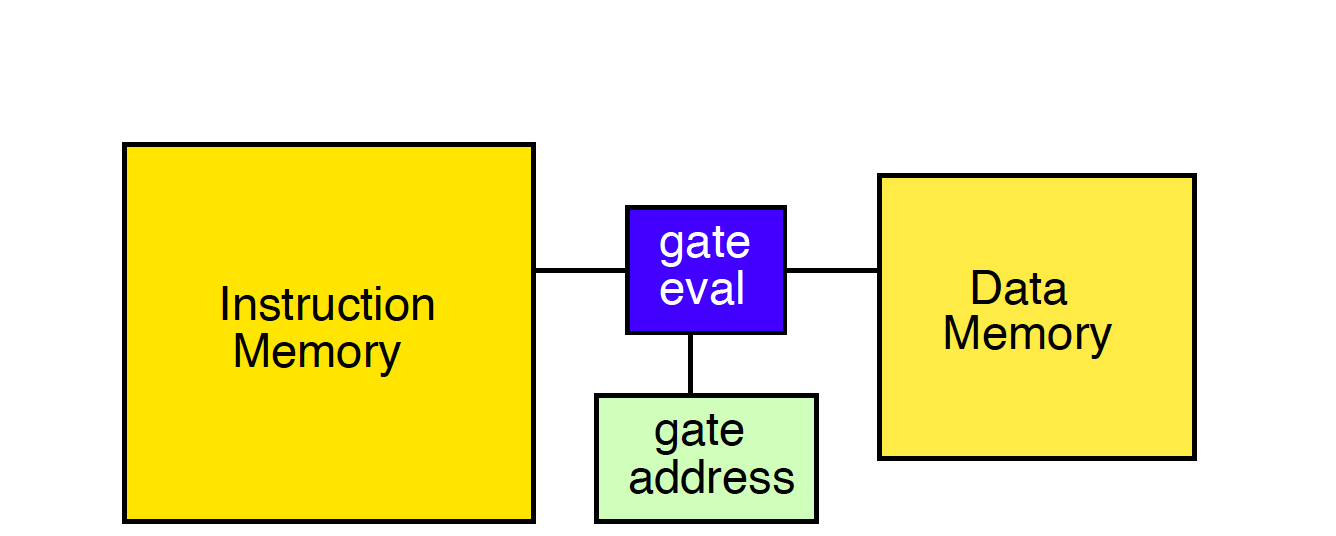 26
Penn ESE535 Spring2015 -- DeHon
Problem 2: Instruction Sharing
Problem: absolutely, instruction energy dominates data energy
Assumption: every bit operator needs its own unique instruction
Opportunity: share instructions across operators
27
Penn ESE535 Spring2015 -- DeHon
Looping
Reuse—share—instructions  across different data 
Instructions not necessarily grow as N
Example: Image or Graph
Fixed work per node
Variable number of nodes
Let I = number of unique instructions
28
Penn ESE535 Spring2015 -- DeHon
Image Processing Example
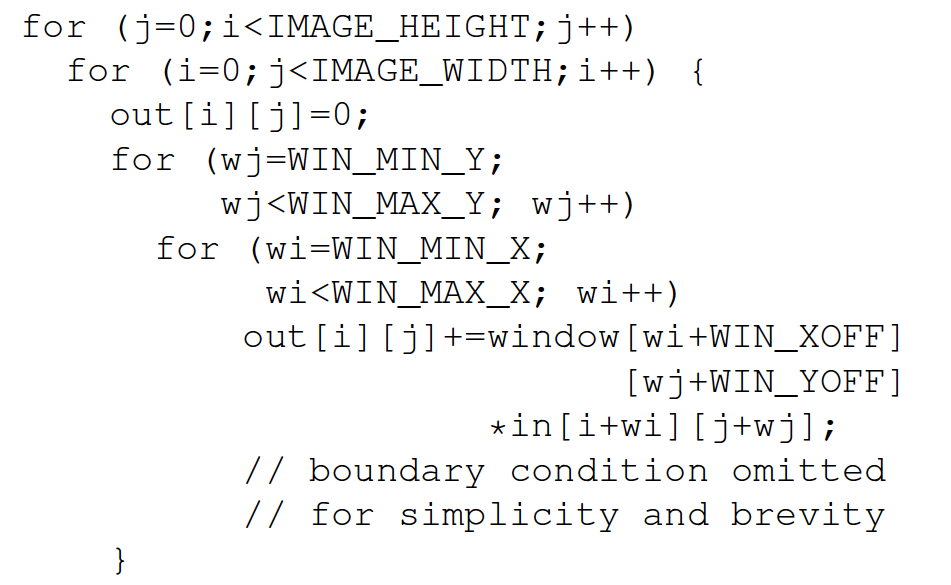 29
Penn ESE535 Spring2015 -- DeHon
Impact of Looping (I) (p=0.7)
Energy Ratio to Processor W=1, I=N
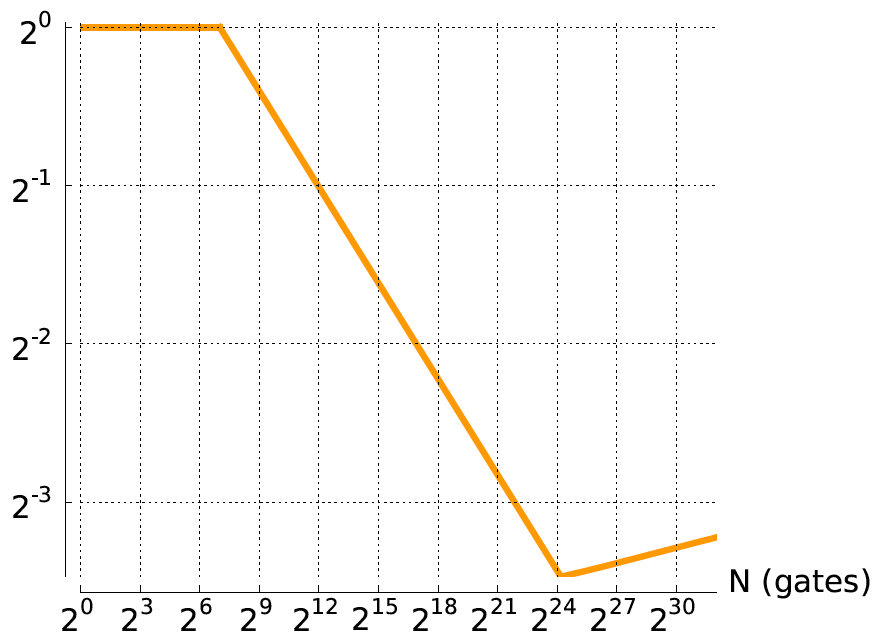 Processor I≤128
30
Penn ESE535 Spring2015 -- DeHon
Impact of Looping (I) (p=0.7)
Energy Ratio to Processor W=1, I=N
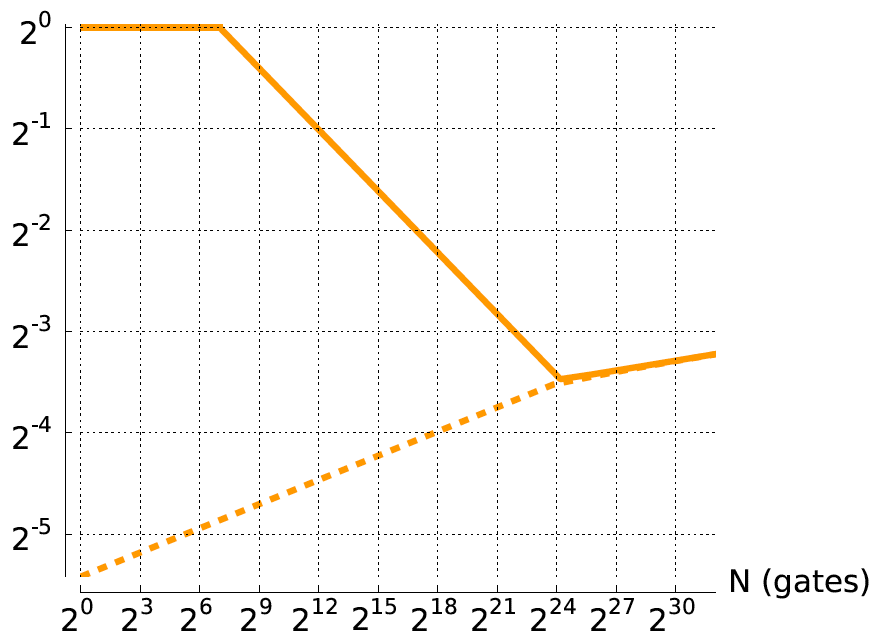 Processor I≤128
Data energy only
31
Penn ESE535 Spring2015 -- DeHon
Word Width
Use same instruction across a set of bits
Let W=SIMD Word width
E.g., 4b add 
Share instruction bits
Share source/destination address bits
Instructions
32
Penn ESE535 Spring2015 -- DeHon
Impact of I and W (p=0.7)
Energy Ratio to Processor W=1, I=N
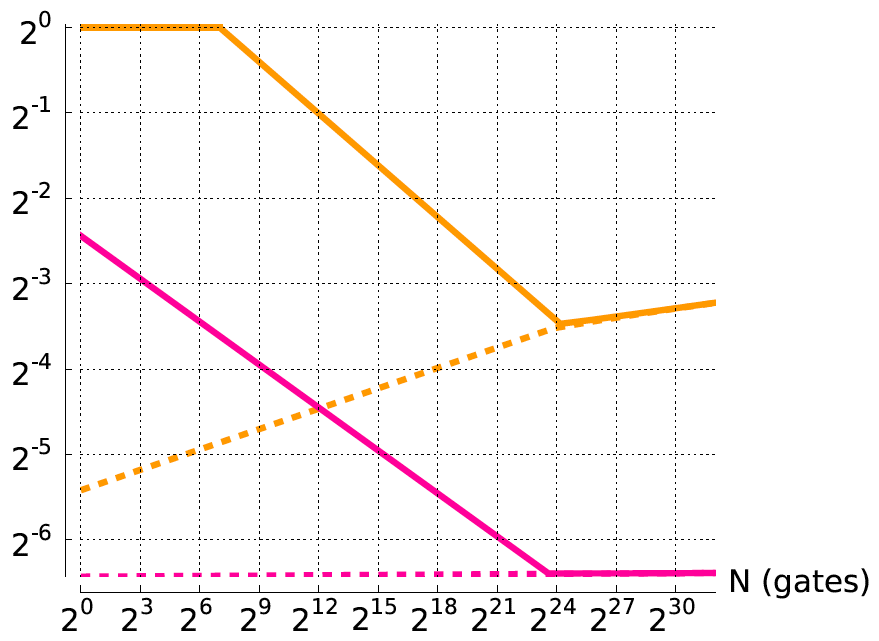 Processor W=1, I≤128
Processor W=64, I≤128
33
Penn ESE535 Spring2015 -- DeHon
Problem 3: Data Locality
Problem: Must pay O(N0.5) for every read since data must be moved in and out of memory.

Opportunity:compute localto data
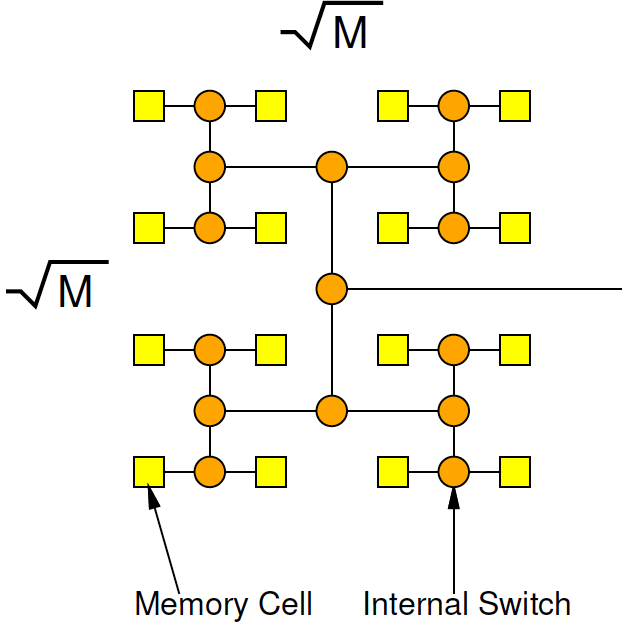 34
Penn ESE535 Spring2015 -- DeHon
Sequential with Data Locality
Place for locality --Rent Partitions
Store data at endpoints
Send through network from producer to consumer
Store location at leaves – O(log(N))
Build H-Tree to keep area to       O(Nlog(N))
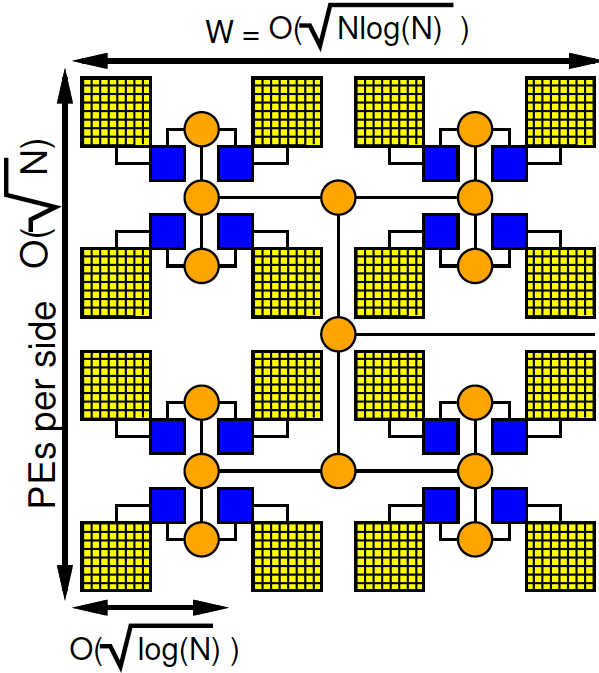 35
Penn ESE535 Spring2015 -- DeHon
Sequential with Data Locality
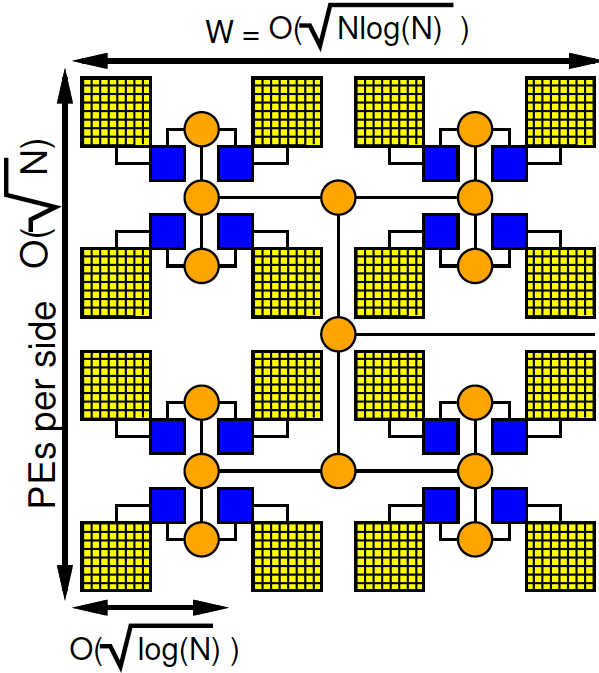 Area = O(Nlog(N))
Sending addresses log(N) bits at top
Signals lower O(1)
Only send a few over top O(Np)
O((log1.5N)Np+0.5) for p>0.5
Cheaper to send where needed than to central location.
36
Penn ESE535 Spring2015 -- DeHon
Data Local Compare (p=0.7)
Energy
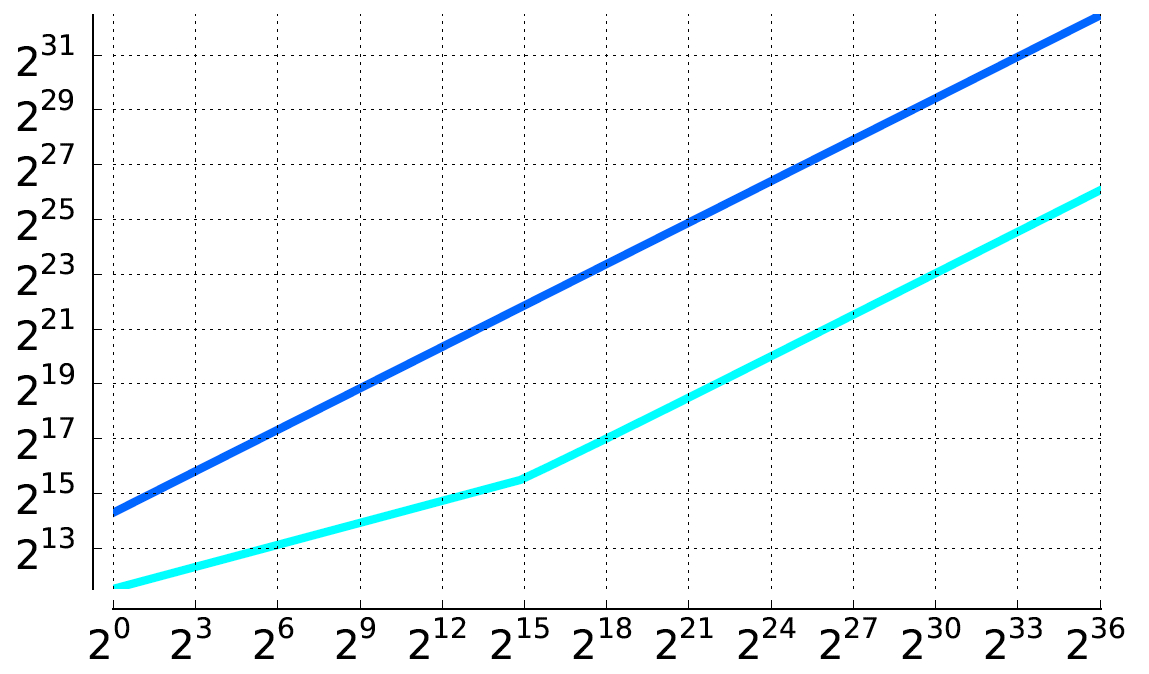 Processor W=64
Processor W=1
Gates (N)
37
Penn ESE535 Spring2015 -- DeHon
Data Local Compare (p=0.7)
Energy
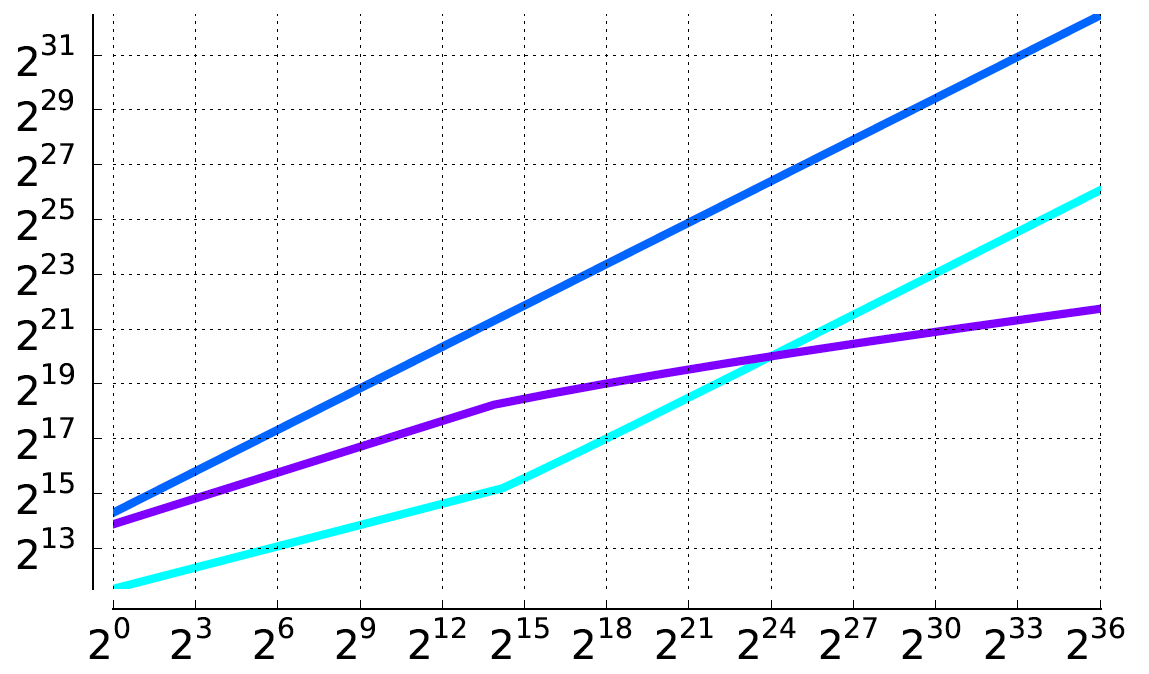 Processor W=64
Processor W=1
Data W=1
Gates (N)
38
Penn ESE535 Spring2015 -- DeHon
Data Local Compare (p=0.7)
Energy
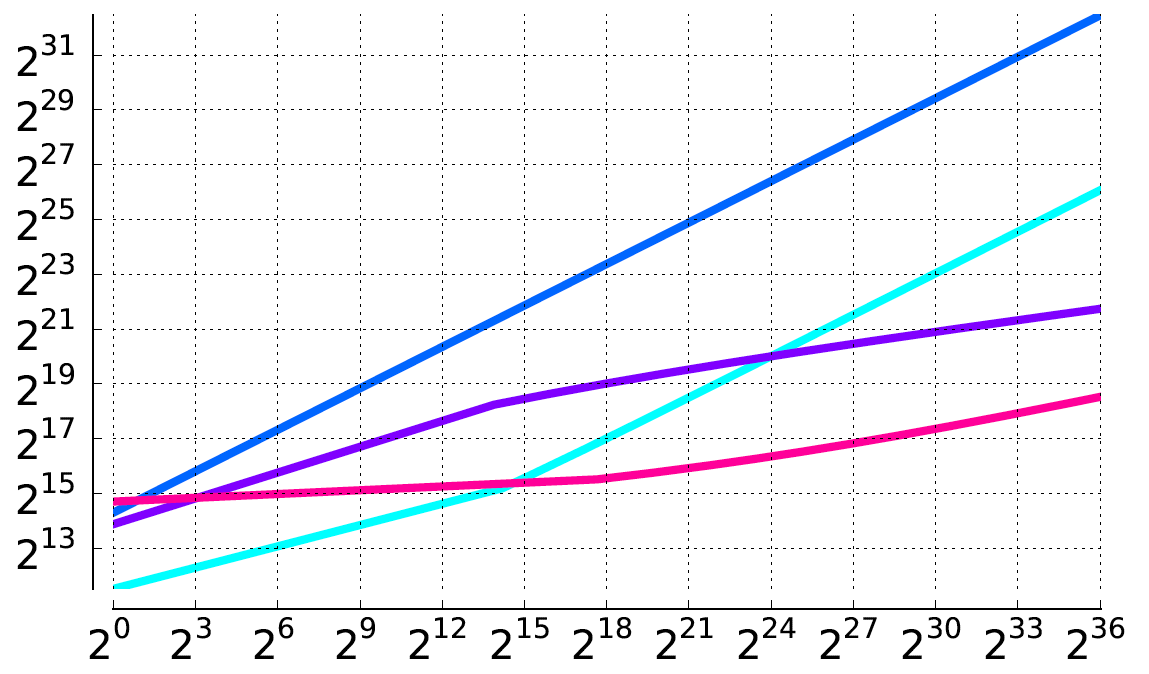 Processor W=64
Processor W=1
Data W=1
Data W=64
Gates (N)
39
Penn ESE535 Spring2015 -- DeHon
Problem 4:
Problem: Multiply energy by O(log(N)) to send an address up the tree
Opportunity: storeinstructions localto switches
In tree
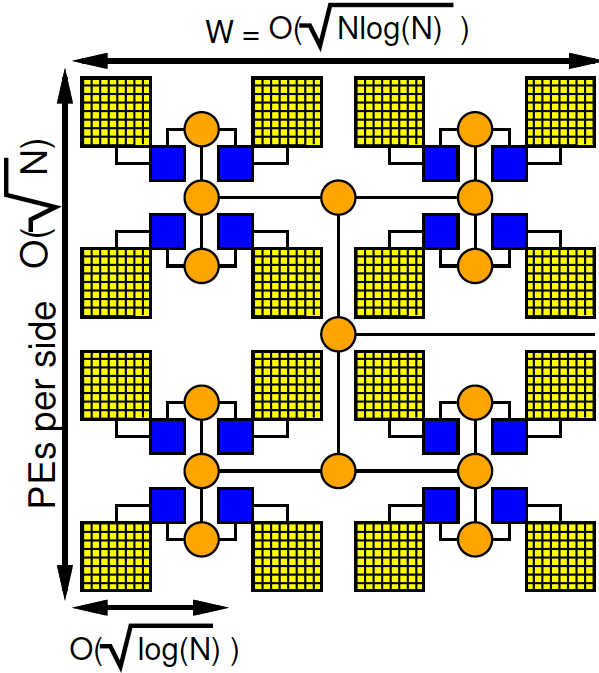 40
Penn ESE535 Spring2015 -- DeHon
Fully Spatial (FPGA)
Like an FPGA
Each signal gets own wire
No addresses
Configuration local
Area grows as O(N2p) for p>0.5
Energy O(N2p)       for p>0.5
Θ(N) for p<0.5
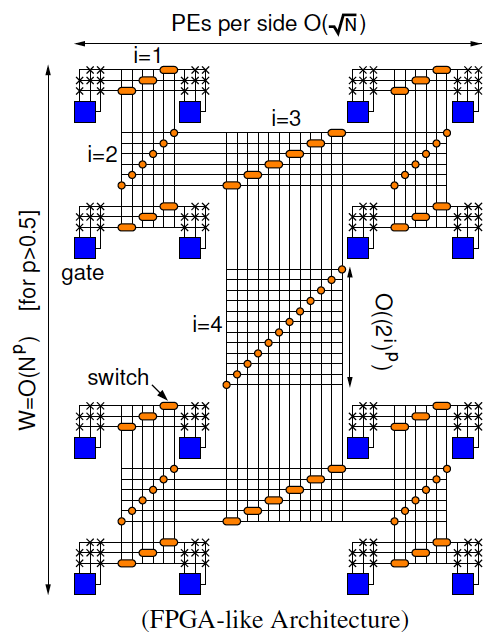 41
Penn ESE535 Spring2015 -- DeHon
p=0.7 Compare to Processor
Energy Ratio to Processor W=1, I=N
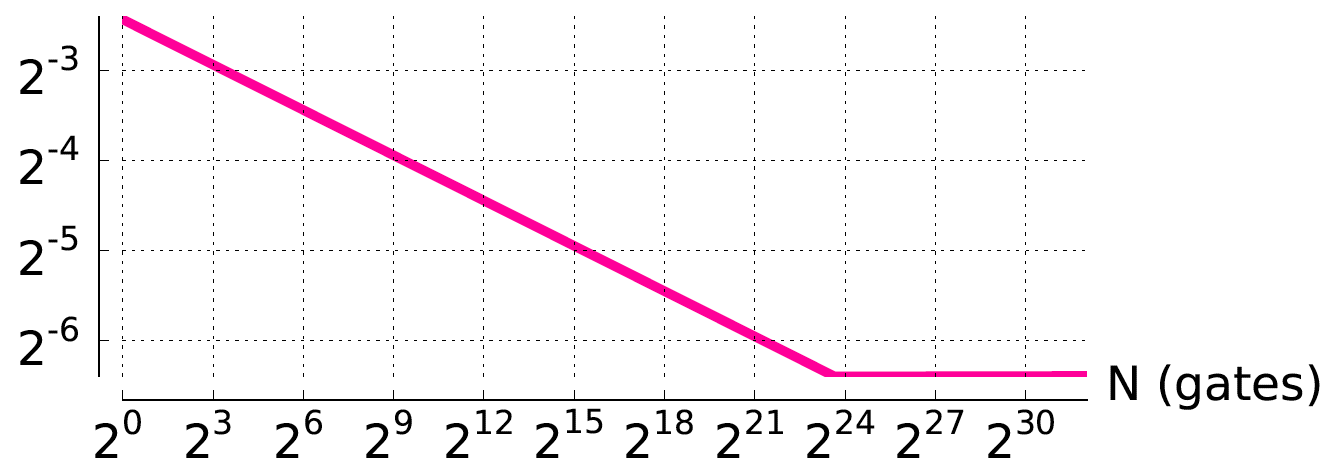 Processor W=64, I≤128
42
Penn ESE535 Spring2015 -- DeHon
p=0.7 Compare to Processor
Energy Ratio to Processor W=1, I=N
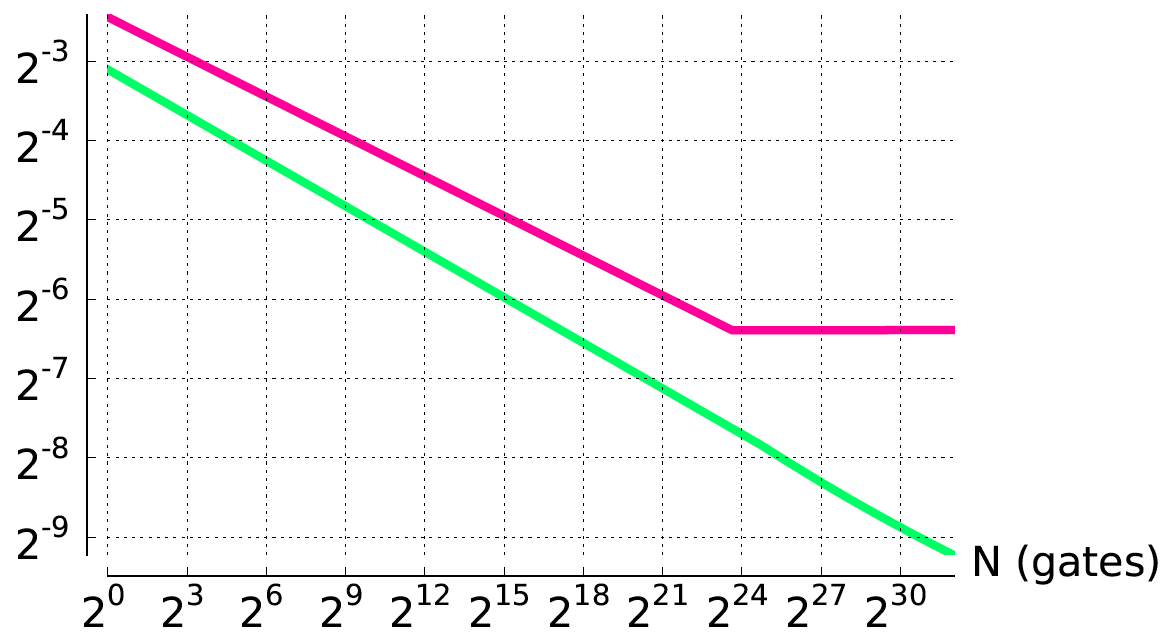 Processor W=64, I≤128
FPGA
43
Penn ESE535 Spring2015 -- DeHon
p=0.7 Compare to FPGA
Energy Processor/FPGA
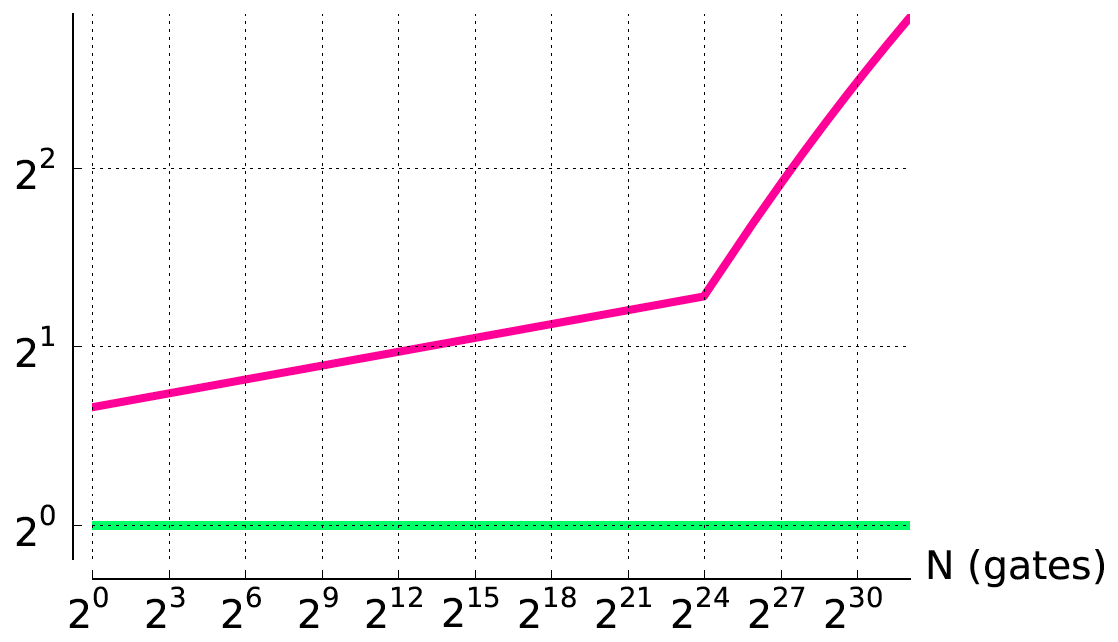 Processor W=64, I≤128
FPGA
44
Penn ESE535 Spring2015 -- DeHon
Asymptotic Energy
Note break at p=0.75
45
Penn ESE535 Spring2015 -- DeHon
p=0.8 Compare to FPGA
Energy Processor/FPGA
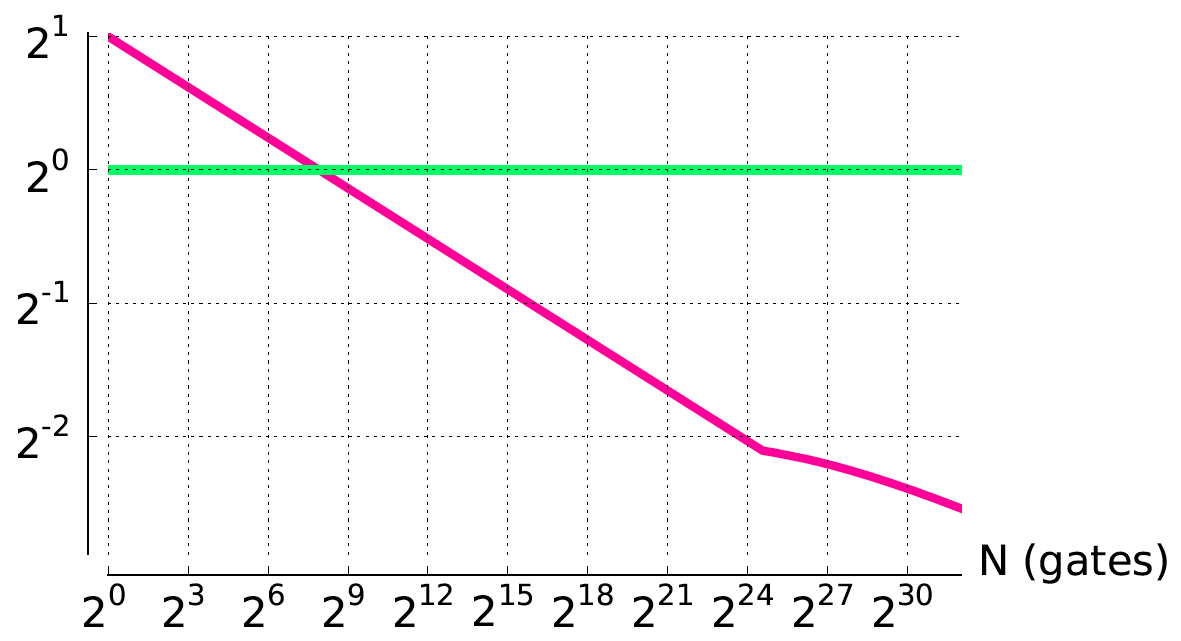 FPGA
Processor W=64, I≤128
46
Penn ESE535 Spring2015 -- DeHon
Compare around p=0.75
Breakpoint at p=0.75
Energy Processor/FPGA
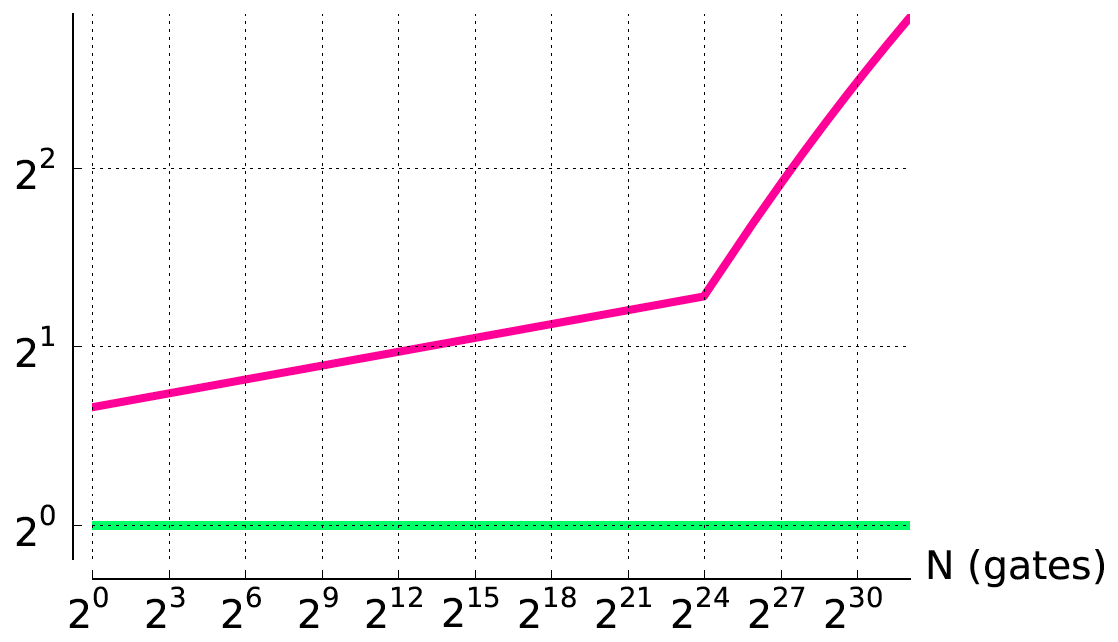 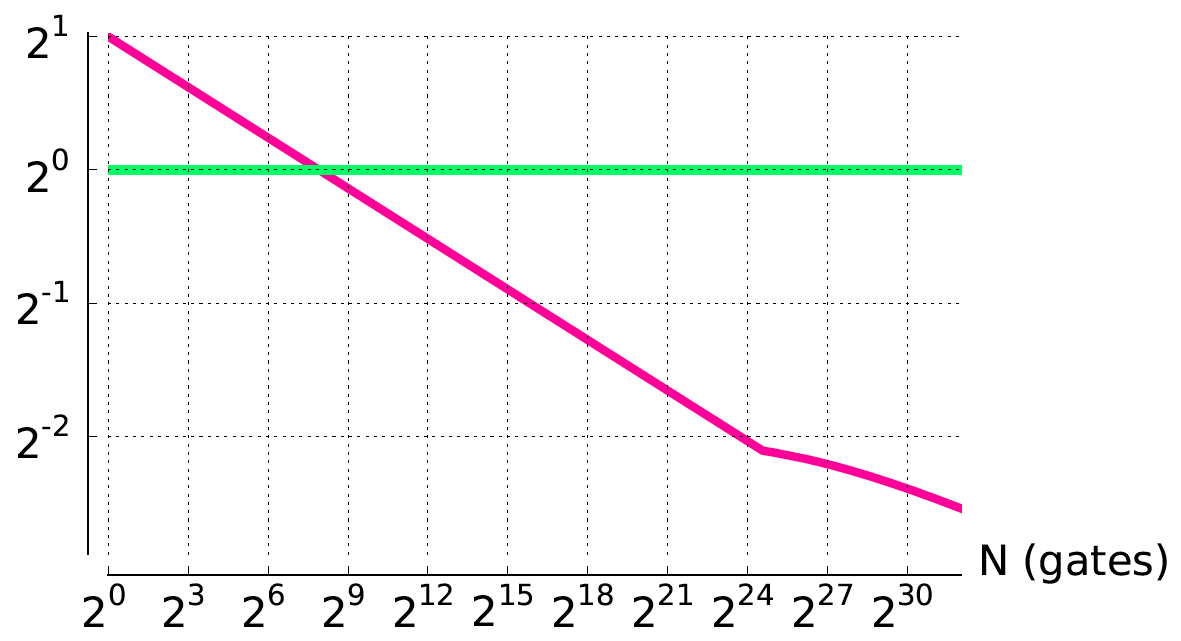 Processor W=64, I≤128
FPGA
p=0.7
p=0.8
47
Penn ESE535 Spring2015 -- DeHon
Intuition
Given a good spatial layout
It is cheaper to transmit the result of a gate to its well-placed consumers
Fixed metal layers: average wire length
p<0.5:     O(1) 
p<0.75:   O(N2p-1) < O(N0.5) 
p>0.75:   O(N2p-1) > O(N0.5) 
Than to 
Fetch inputs from a       large central memory
O(N0.5)
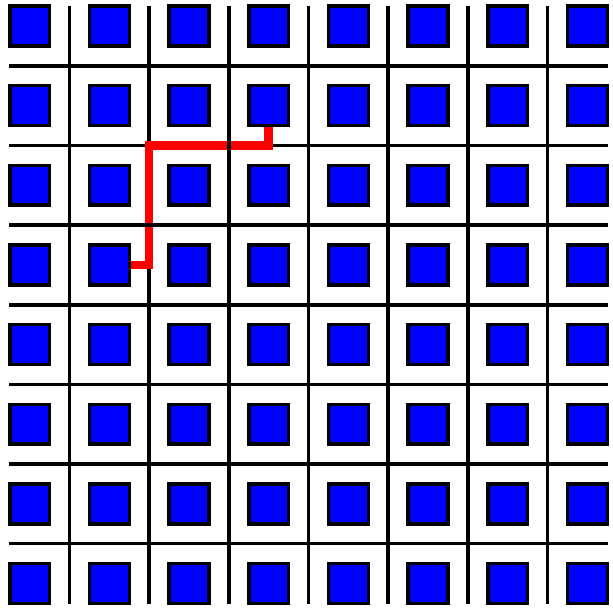 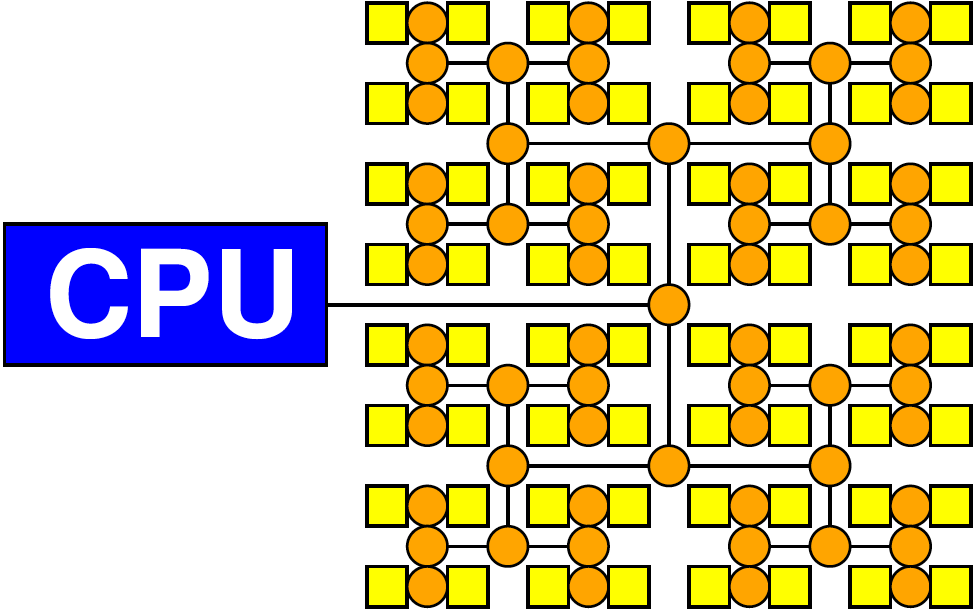 48
Penn ESE535 Spring2015 -- DeHon
Problem 5: Wiring Dominates
Problem: When p>0.5 wiring dominates area         force longer wires
Opportunity: Share wires
   But also, keep instructions local to switches
49
Penn ESE535 Spring2015 -- DeHon
Instructions Local to Switches
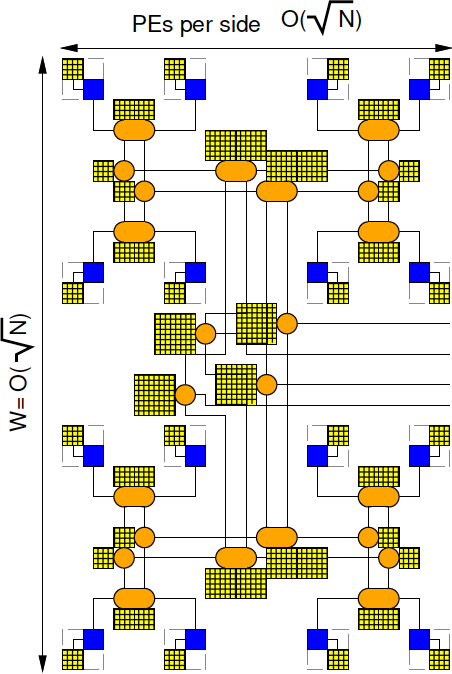 Constant metal
Build p<0.5 tree
Store bits local to each tree level
Read out of memory there
Bits/switch differs with tree level 
Signal on wire dominates reads
O(Np+0.5) for p>0.5
50
Penn ESE535 Spring2015 -- DeHon
Instructions Local (p=0.8)
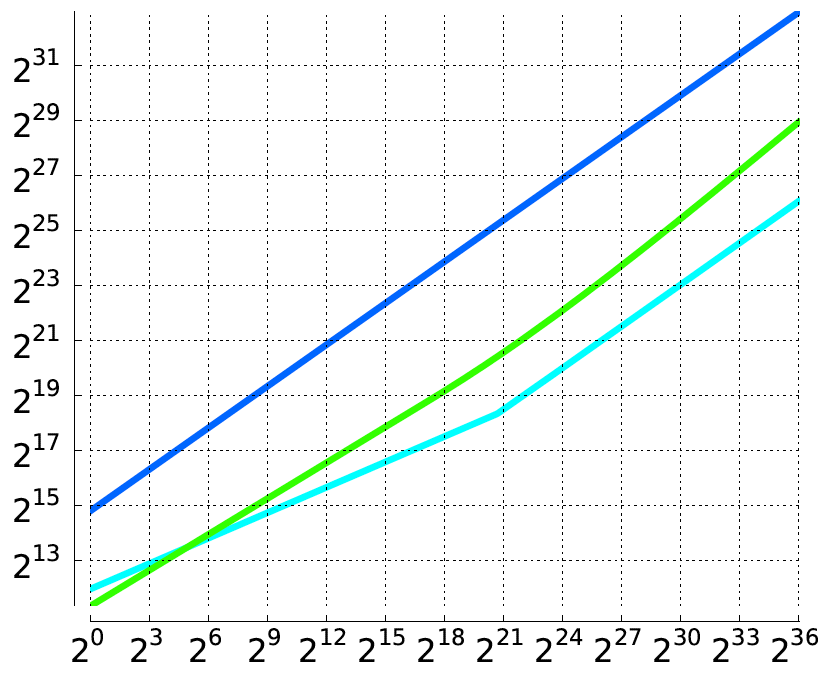 Energy
Processor W=1
FPGA
Processor W=64
Gates (N)
51
Penn ESE535 Spring2015 -- DeHon
Instructions Local (p=0.8)
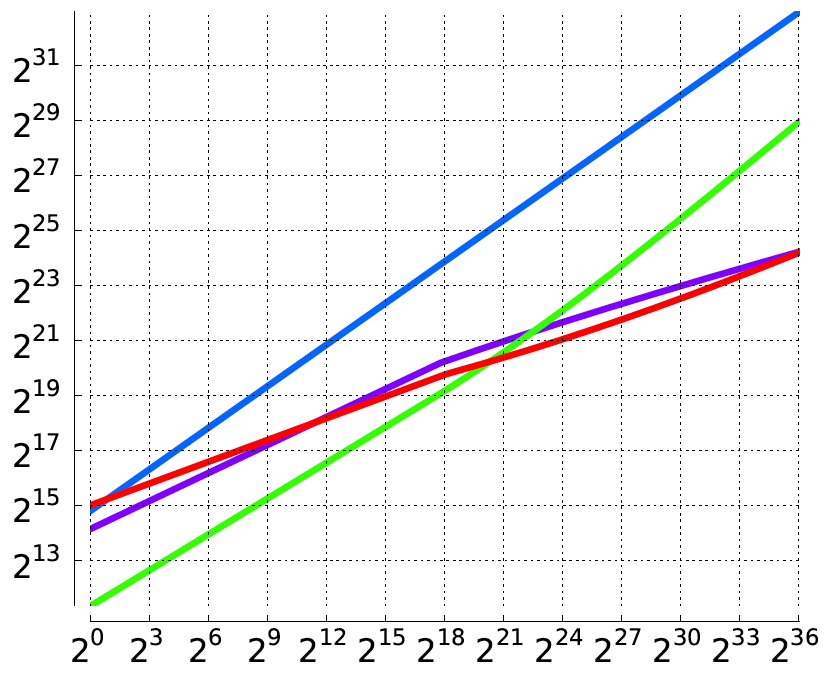 Energy
Processor W=1
FPGA
Data W=1
Multicontext W=1
Gates (N)
52
Penn ESE535 Spring2015 -- DeHon
Instructions Local (p=0.8)
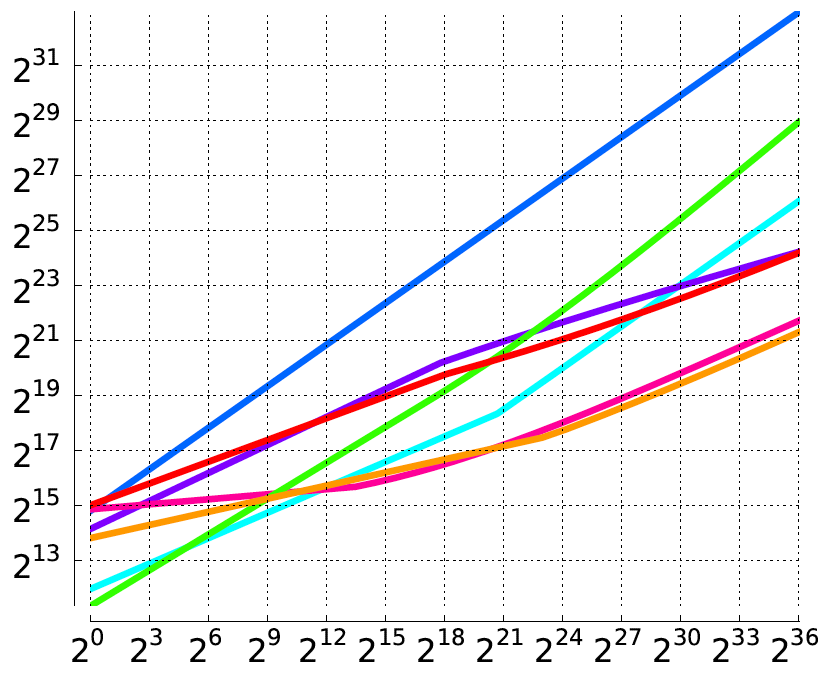 Energy
Processor W=1
FPGA
Processor W=64
Data W=1
Multicontext W=1
Data W=64
Multicontext W=64
Gates (N)
53
Penn ESE535 Spring2015 -- DeHon
Results: Energy
54
Penn ESE535 Spring2015 -- DeHon
Compare vs. p, W=64, N=224
Energy
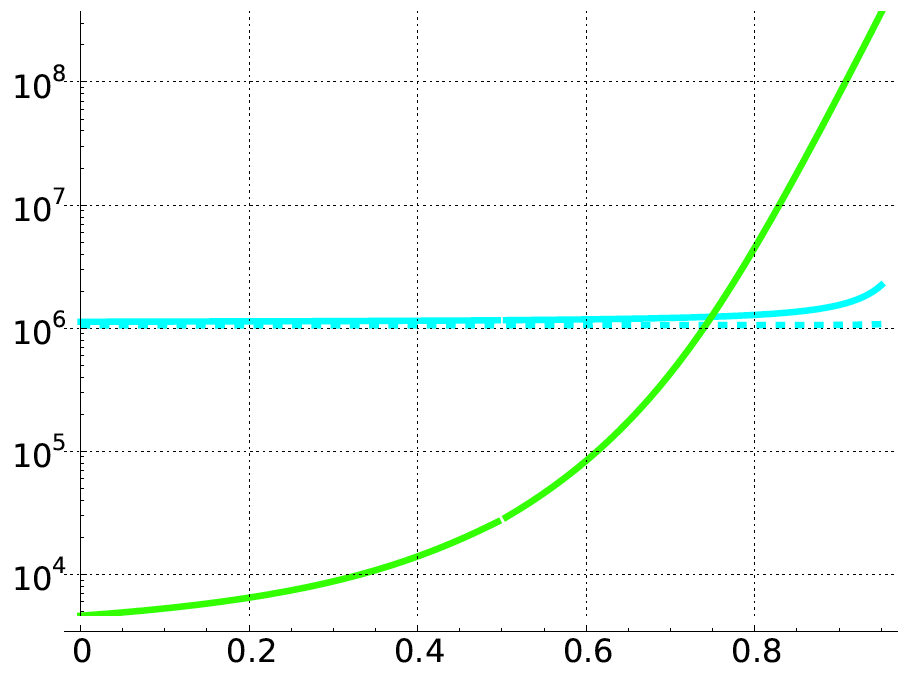 FPGA
Processor
Rent p
55
Penn ESE535 Spring2015 -- DeHon
Compare vs. p, W=64, N=224
Energy
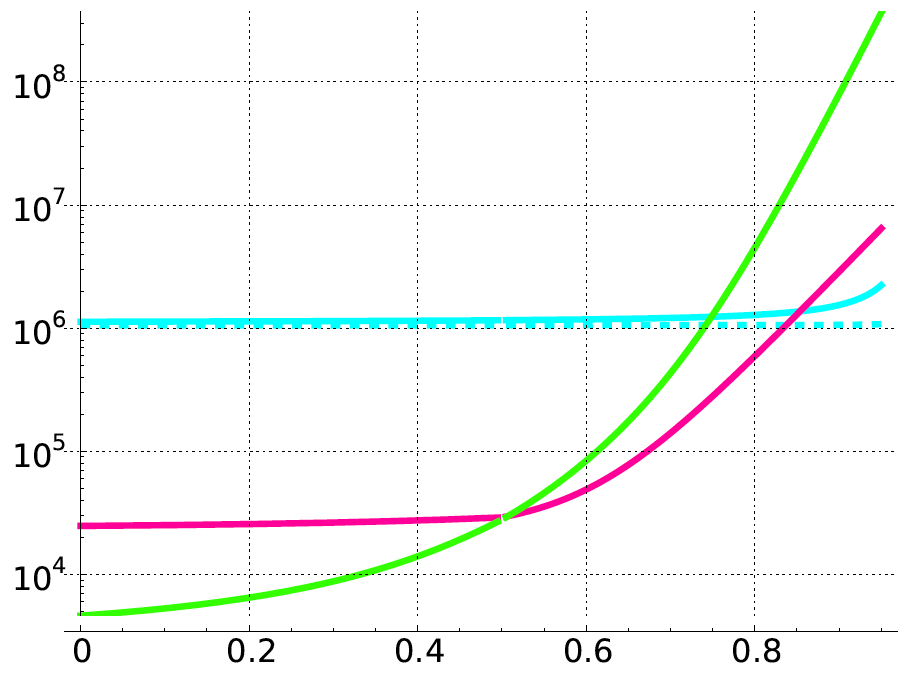 FPGA
Processor
Data
Rent p
56
Penn ESE535 Spring2015 -- DeHon
Compare vs. p, W=64, N=224
Energy
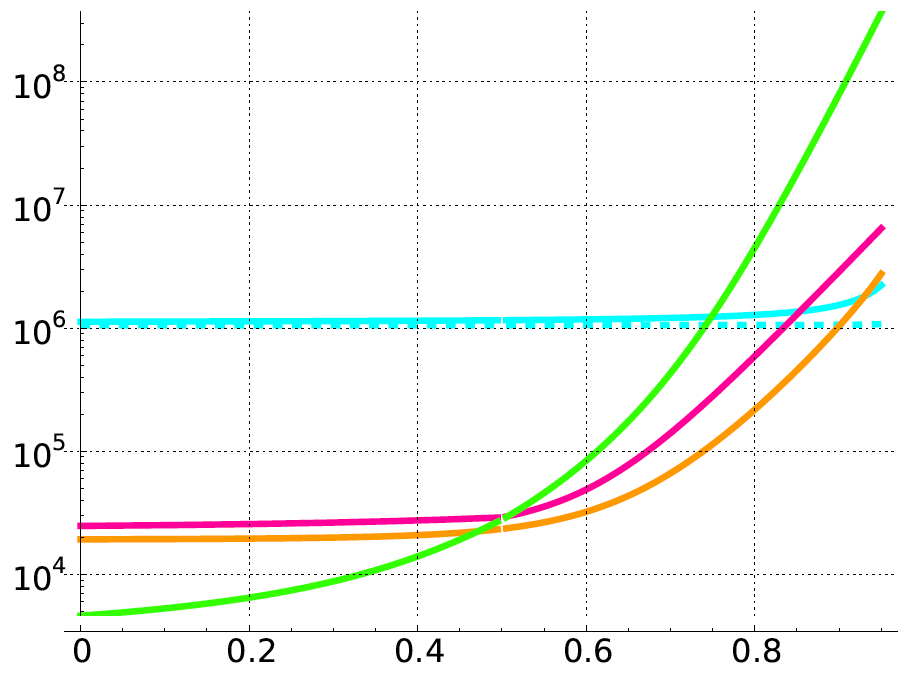 FPGA
Processor
Data
Multicontext
Rent p
57
Penn ESE535 Spring2015 -- DeHon
Location1, Location2, Location3
To minimize asymptotic energy, essential to exploit spatial locality to:
Reduce size of description
Minimize data movement energy
Argues against centralized processor
Reduce or eliminate instruction energy
Argues for configuration
Local to the resources controlled
58
Penn ESE535 Spring2015 -- DeHon
Absolute Energy
To minimize absolute energy, essential to share:
Instructions to reduce instruction energy
Wires to avoid size growth when p>0.5
59
Penn ESE535 Spring2015 -- DeHon
Heterogeneous Multicontext
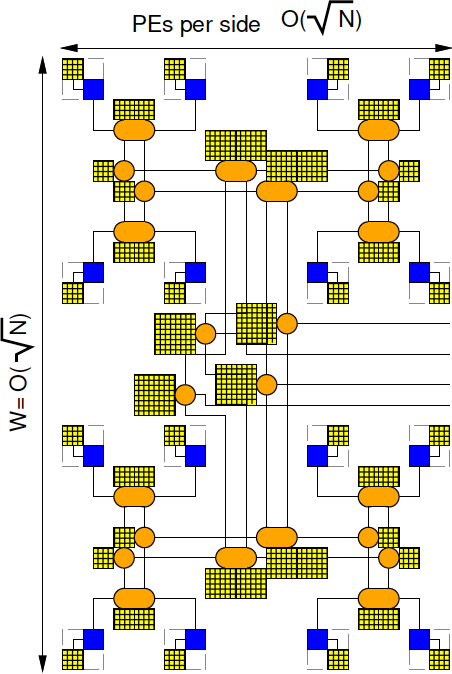 Heterogeneous:
Bits/switch differs with tree level 
More wire sharing higher in the tree
60
Penn ESE535 Spring2015 -- DeHon
Preclass
1: What are the levels on the wires?
(ASAP scheduling for when can route outputs)
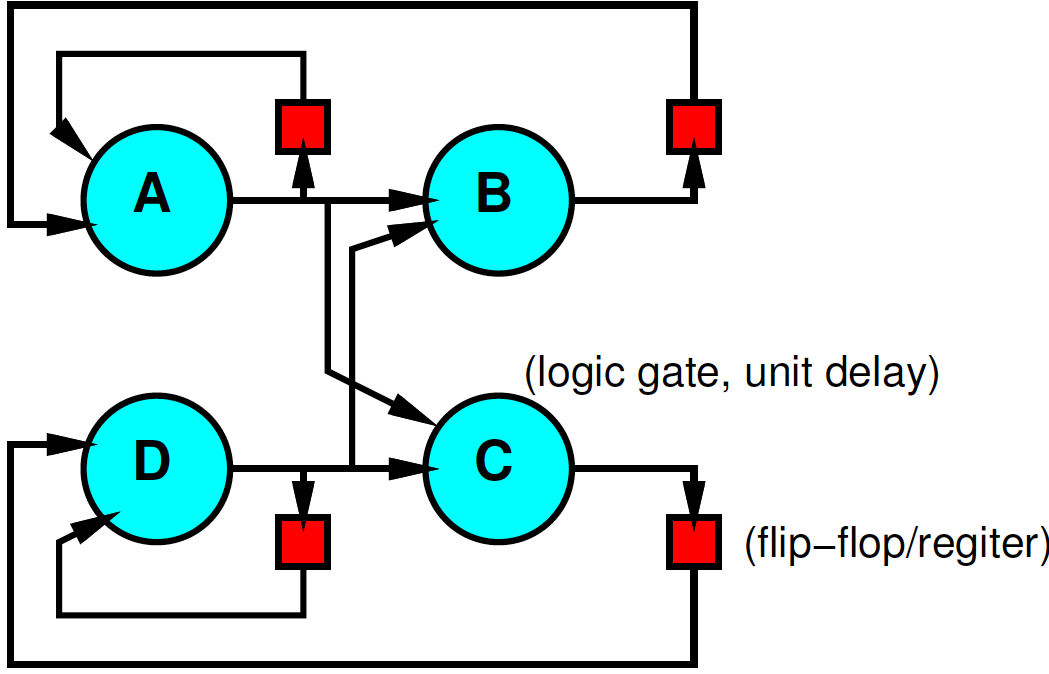 61
Penn ESE535 Spring2015 -- DeHon
ASAP ScheduleAs Soon As Possible (ASAP)
For each input
mark input on successor
if successor has all inputs marked, put in visit queue
While visit queue not empty
pick node
update time-slot based on latest input
Time-slot = max(time-slot-of-inputs)+1
mark inputs of all successors, adding to visit queue when all inputs marked
62
Penn ESE535 Spring2015 -- DeHon
ASAP Example
Work 
Example
63
Penn ESE535 Spring2015 -- DeHon
Interconnect and Levels
Why relevant to interconnect?
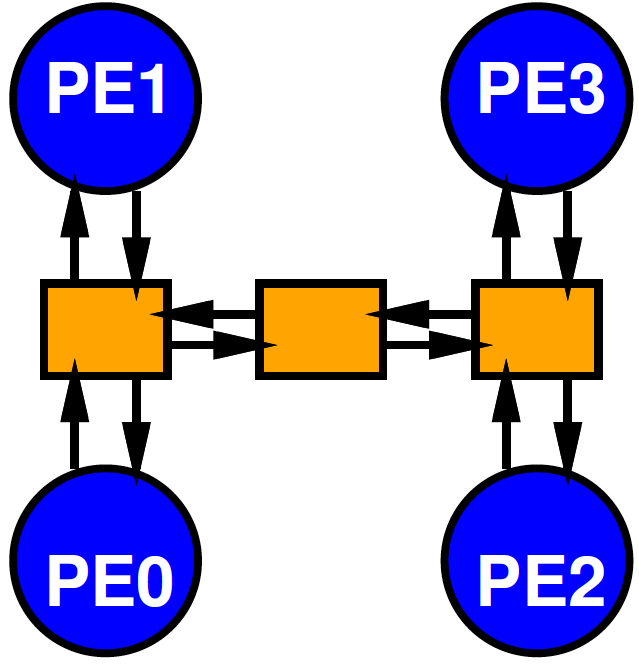 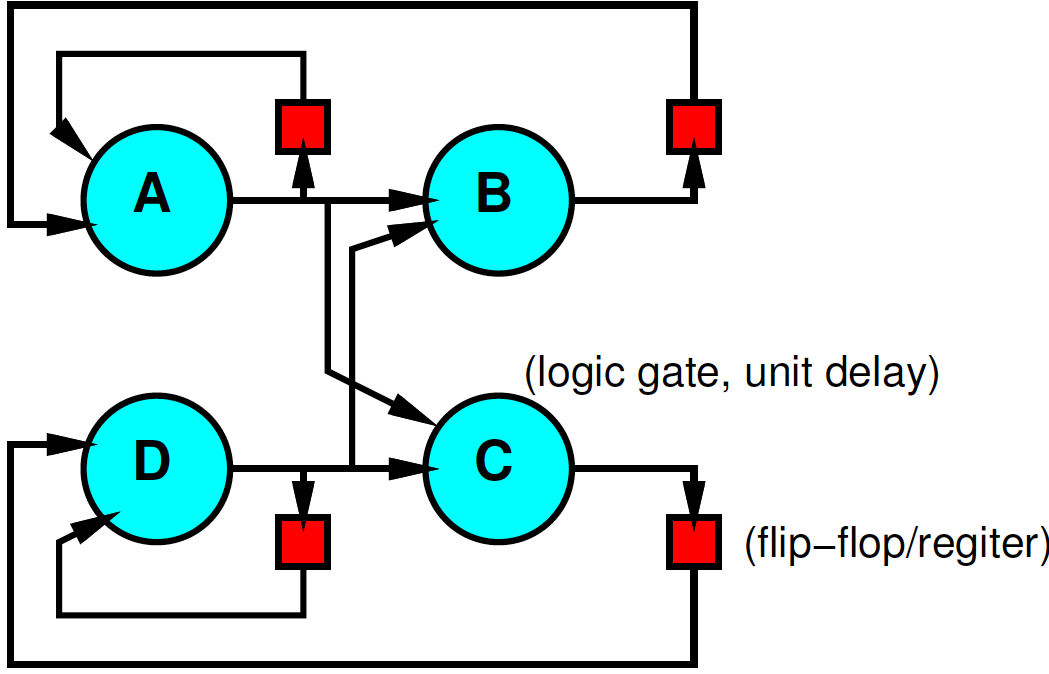 64
Penn ESE535 Spring2015 -- DeHon
Heterogeneous Multicontext
PEs: 
4-LUT
Data memory
Tree network
Sequentially route by levels
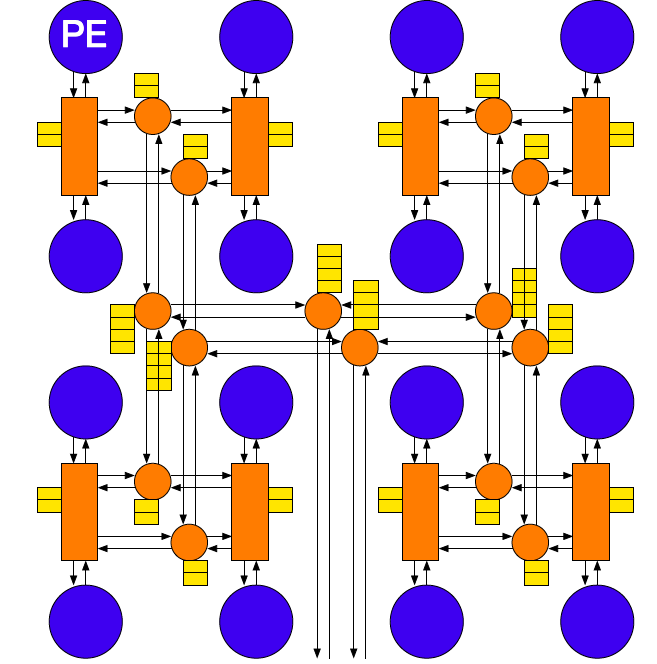 65
Penn ESE535 Spring2015 -- DeHon
Preclass
3b: What is bisection cut per level when:
0:D, 1:A, 2: C, 3: B
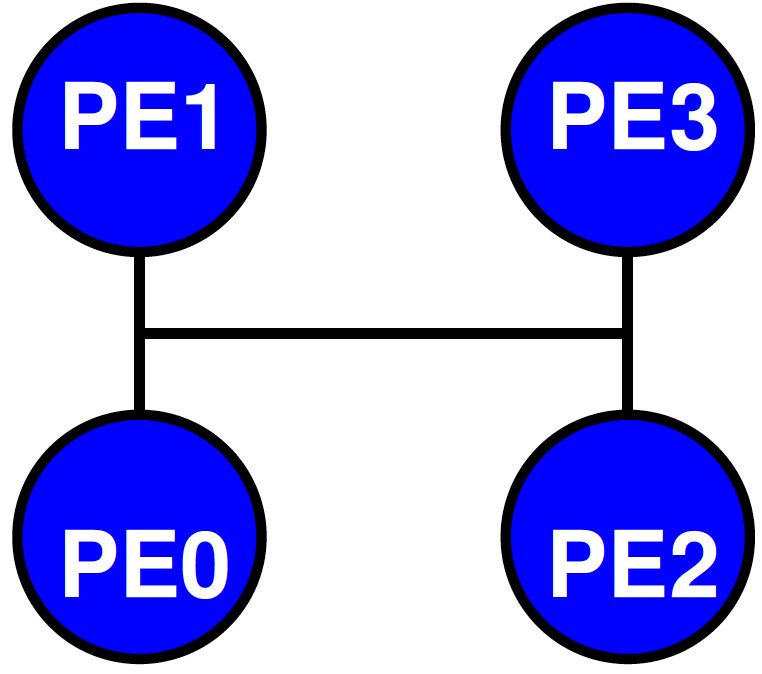 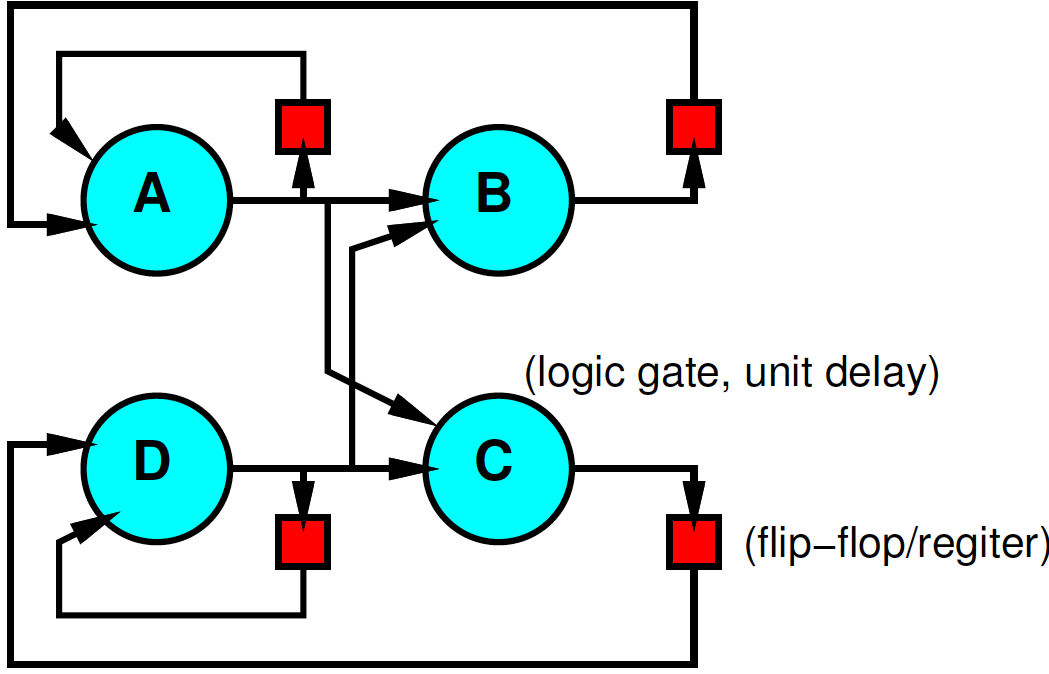 66
Penn ESE535 Spring2015 -- DeHon
Preclass
4b: What is bisection cut per level when:
0:A, 1:B, 2: D, 3: C
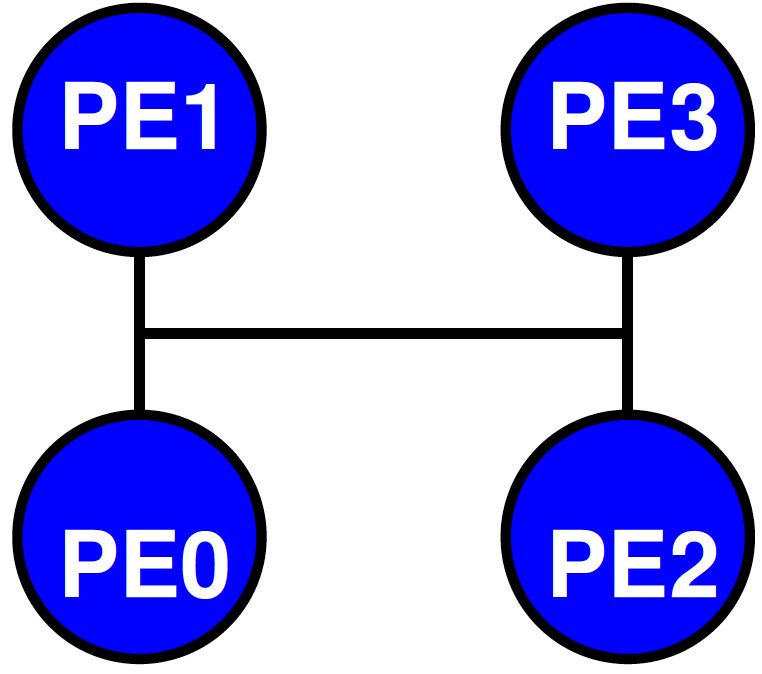 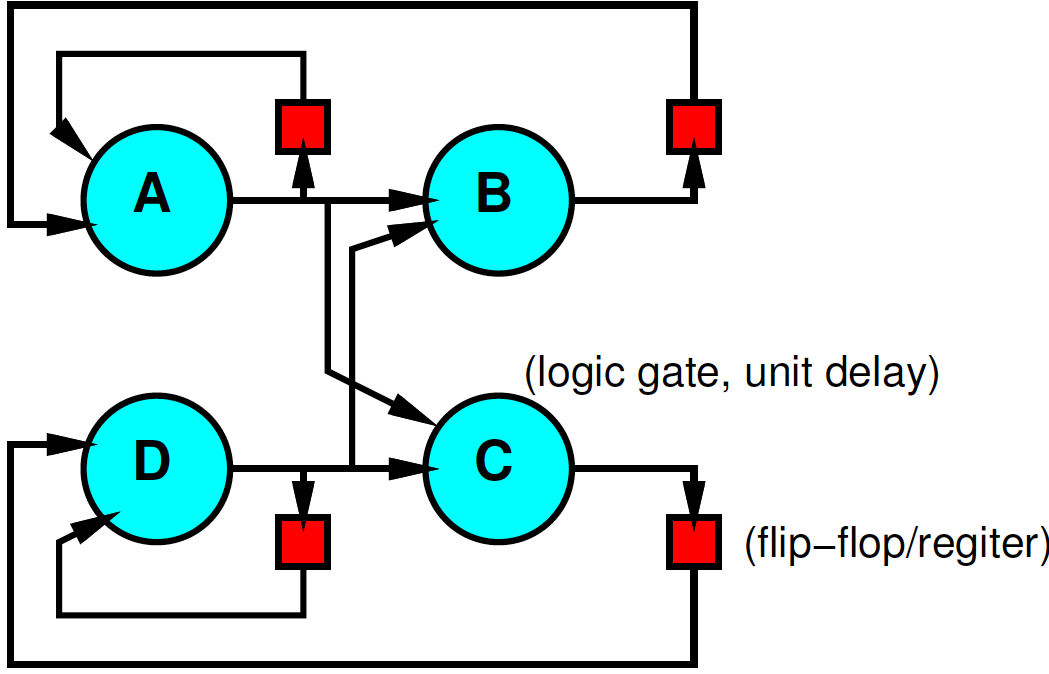 67
Penn ESE535 Spring2015 -- DeHon
Challenges
Place to minimize wire lengths
Reduce bisection
Track worst-case wiring across levels
Minimize bisection in worst-case level
Schedule
Minimize bisection in worst-case level
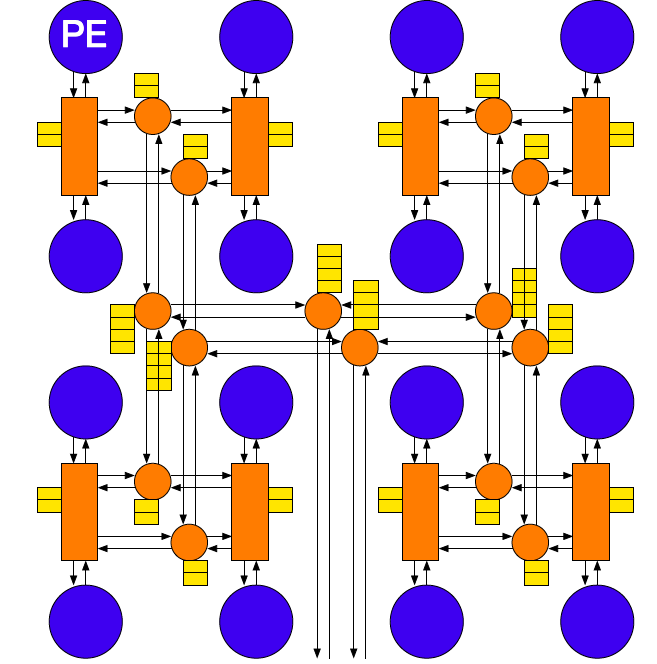 68
Penn ESE535 Spring2015 -- DeHon
Project: Develop Mapping Tools
Cost functions (2)
Partitioning (3-6)
Scheduling/Routing (7-8)
Open project to improve
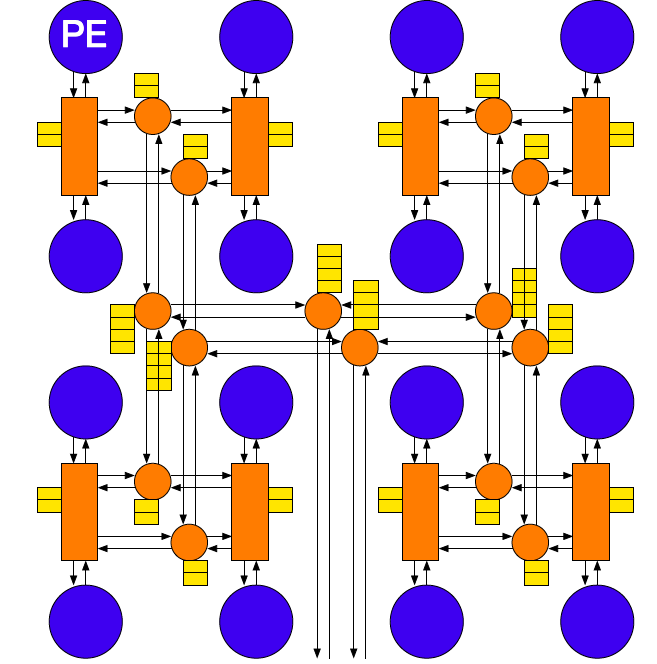 69
Penn ESE535 Spring2015 -- DeHon
Today’s Big Ideas
Energy in communication
Wires and memories
Save energy by exploiting locality
Exploit freedom in placement
Must be careful about wire growth
Energy benefit to wire sharing for designs with low locality (p>0.5)
Avoid bottlenecks: 
Level with large bisection requirement
Placement, scheduling?
70
Penn ESE535 Spring2015 -- DeHon
Administrivia
Assignment 1 due Thursday (tomorrow)
Assignment 2 out
Reading for Monday in canvas
71
Penn ESE535 Spring2015 -- DeHon